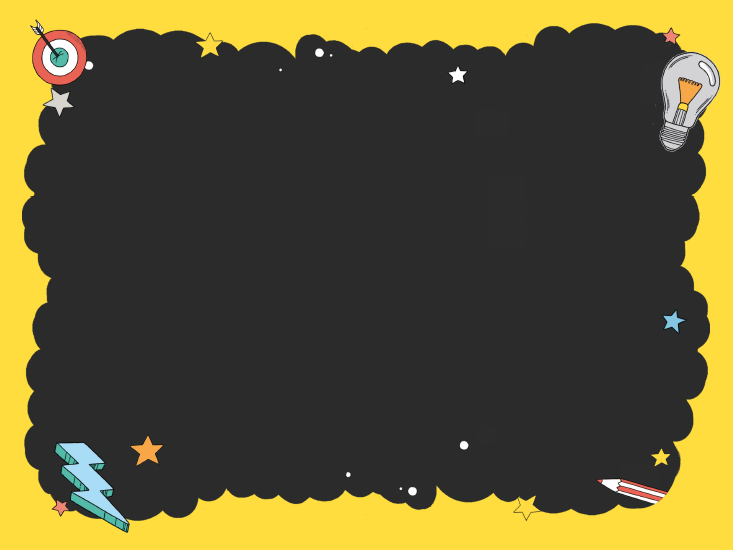 YOU ARE AWESOME
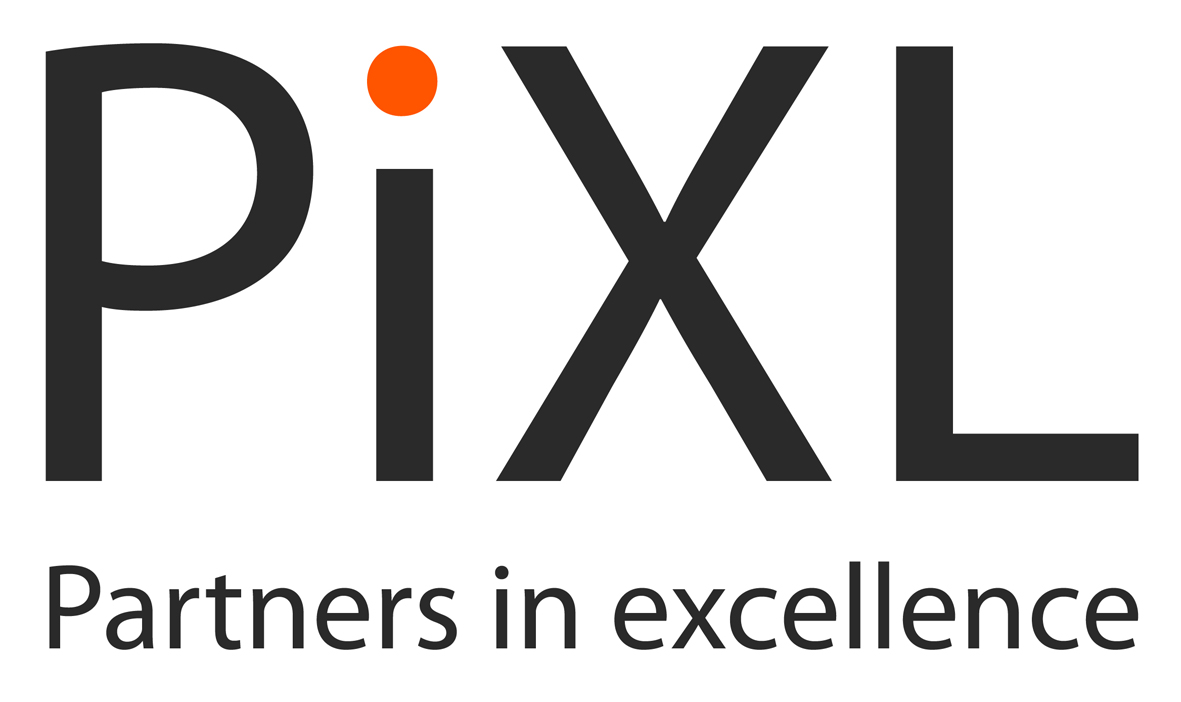 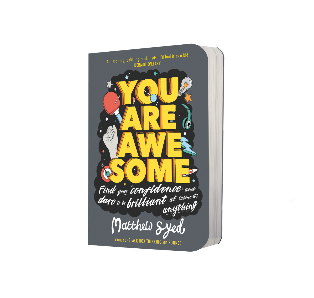 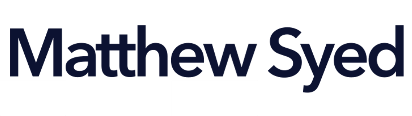 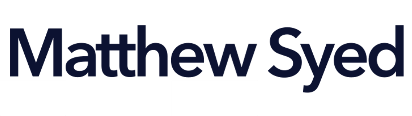 LAST SESSION
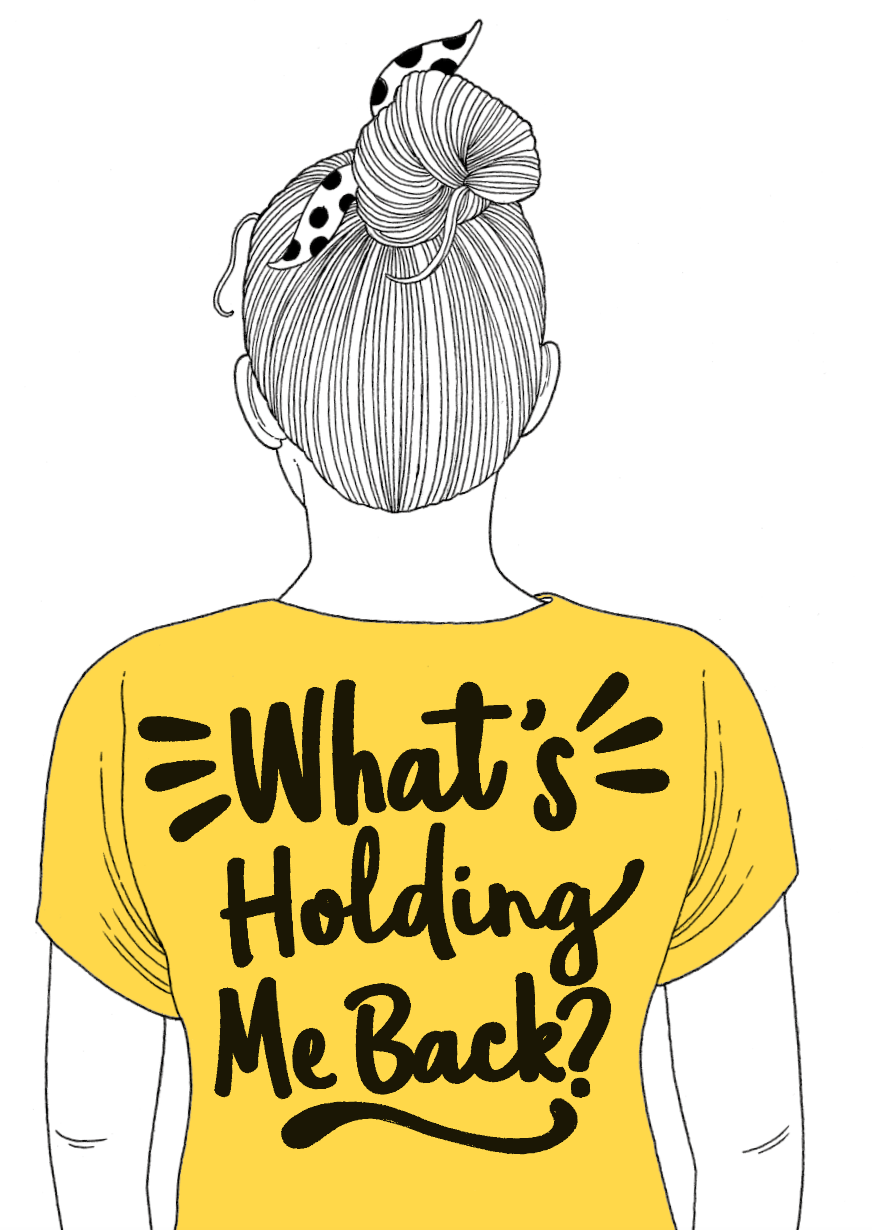 What’s holding me back?
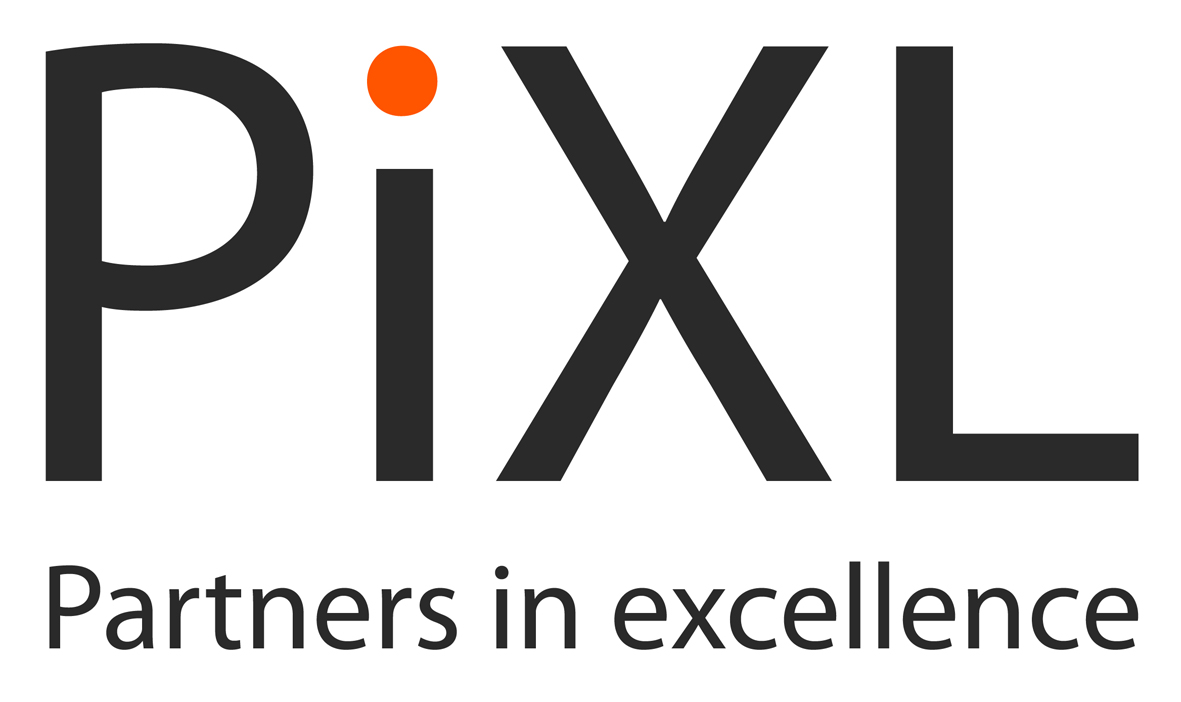 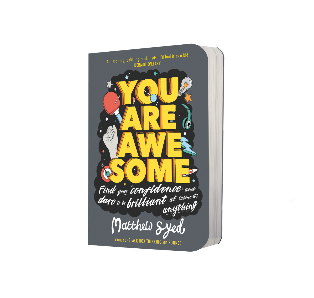 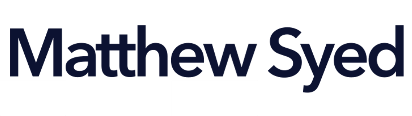 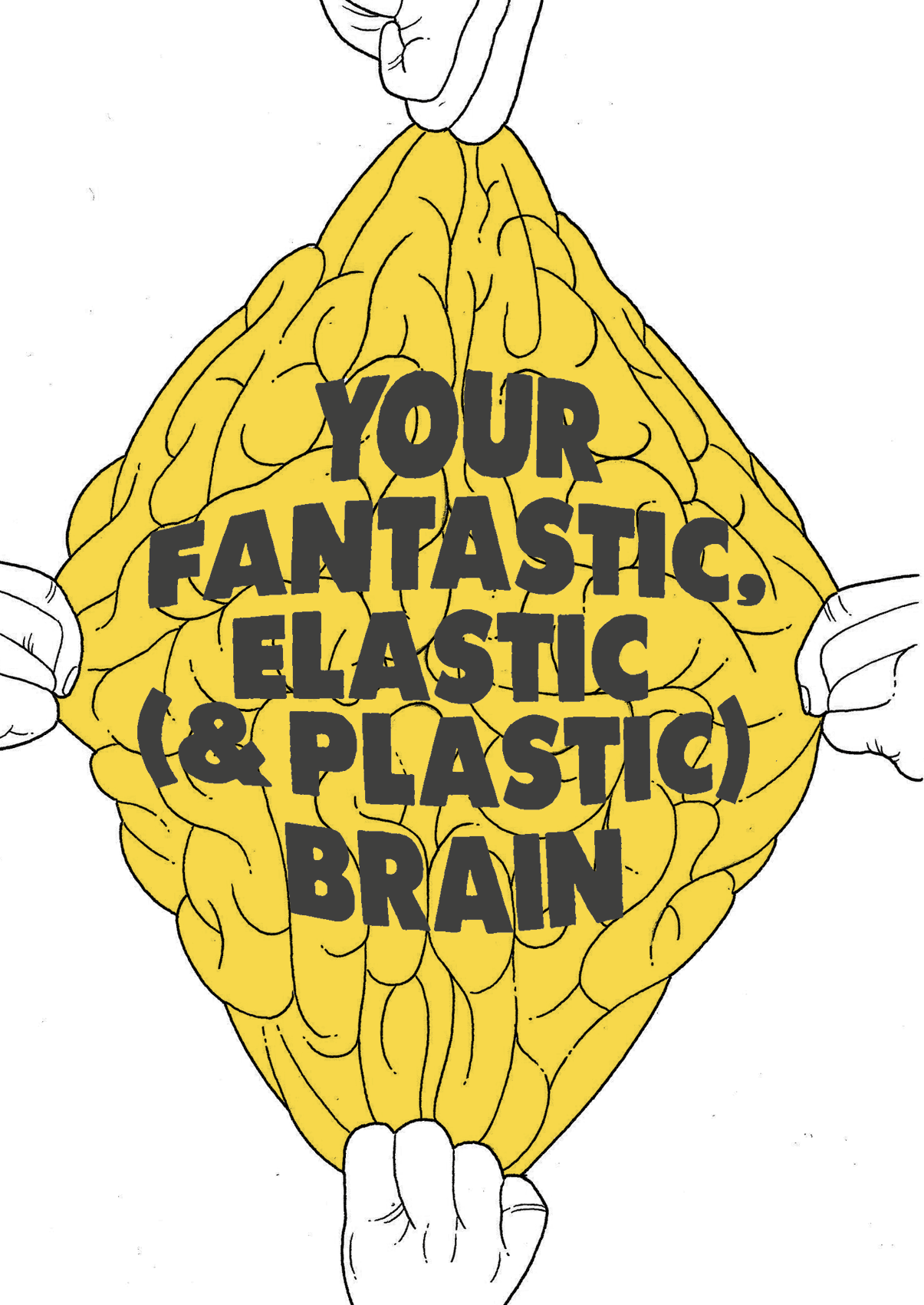 TODAY’S SESSION
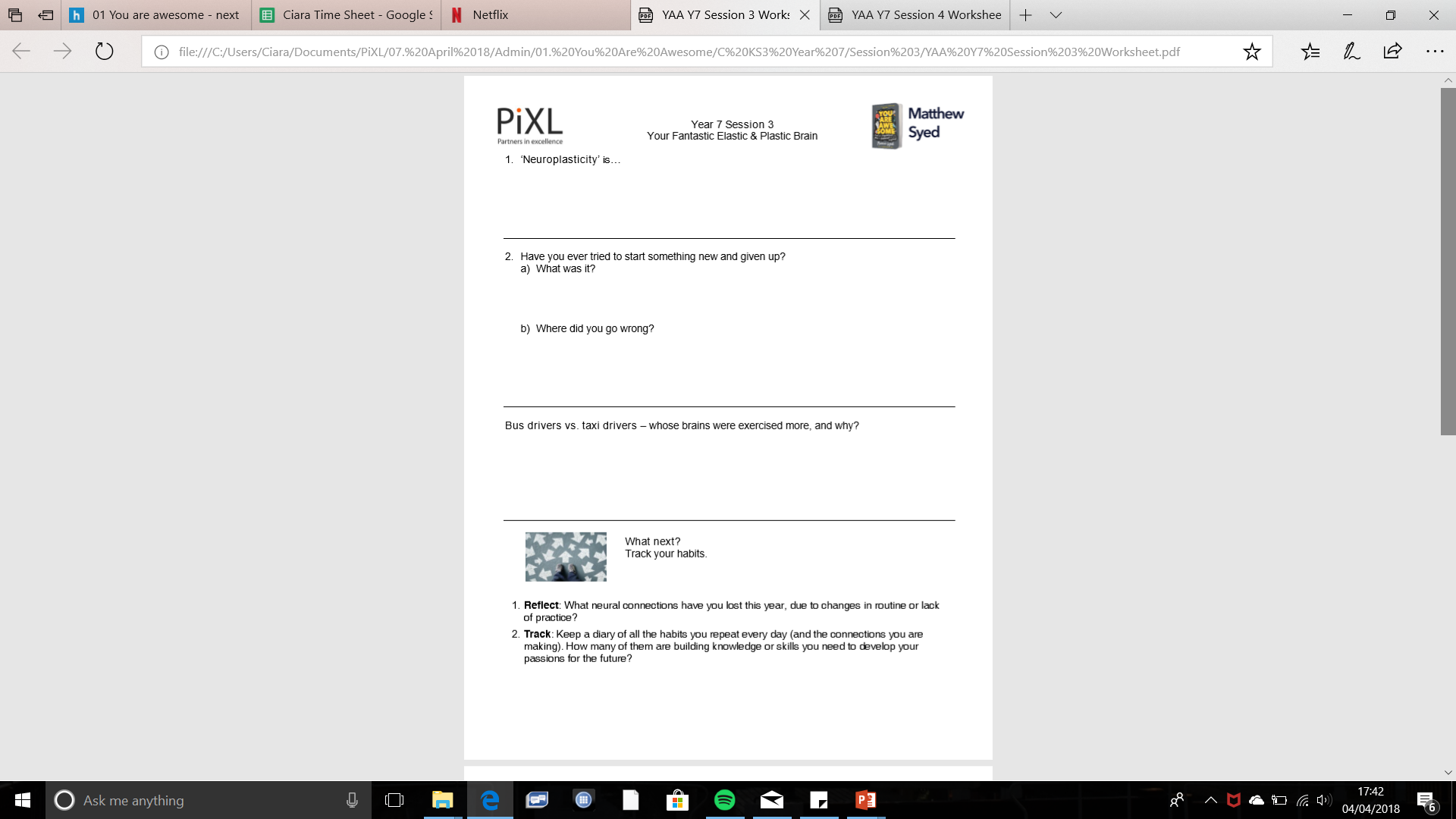 YOUWILL NEED
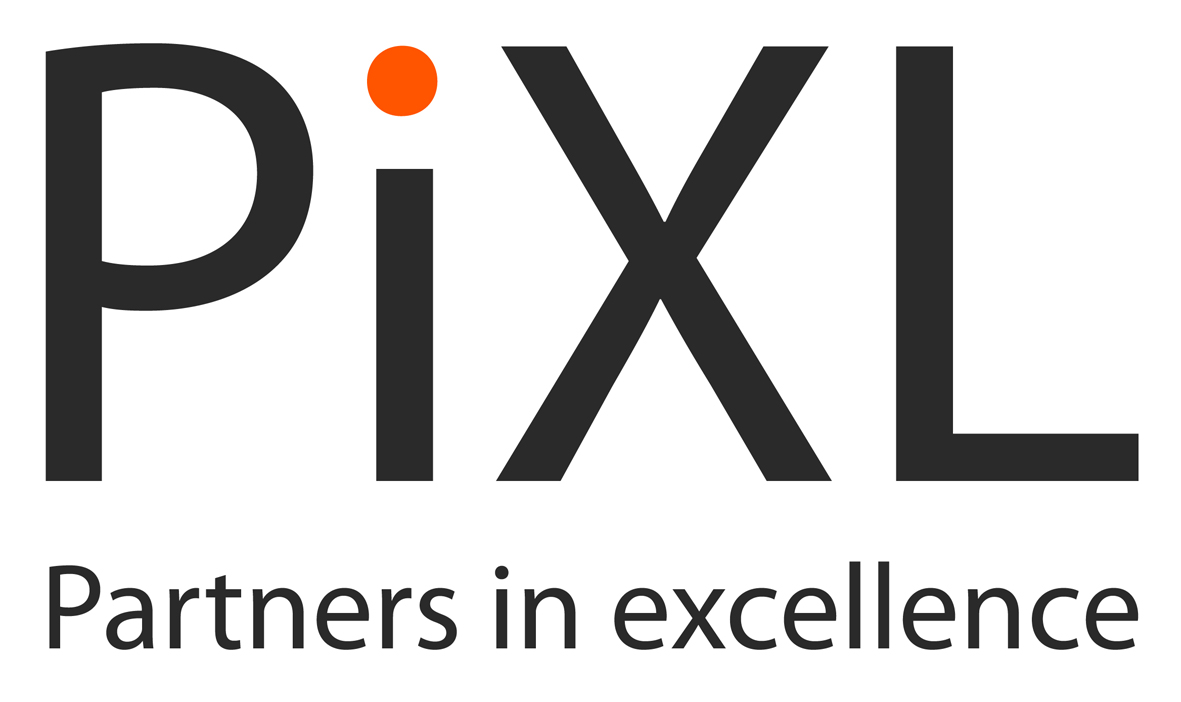 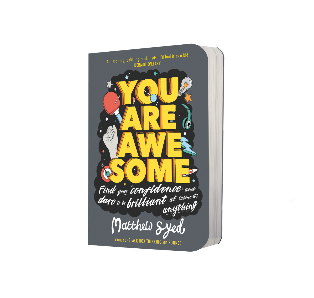 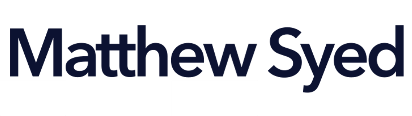 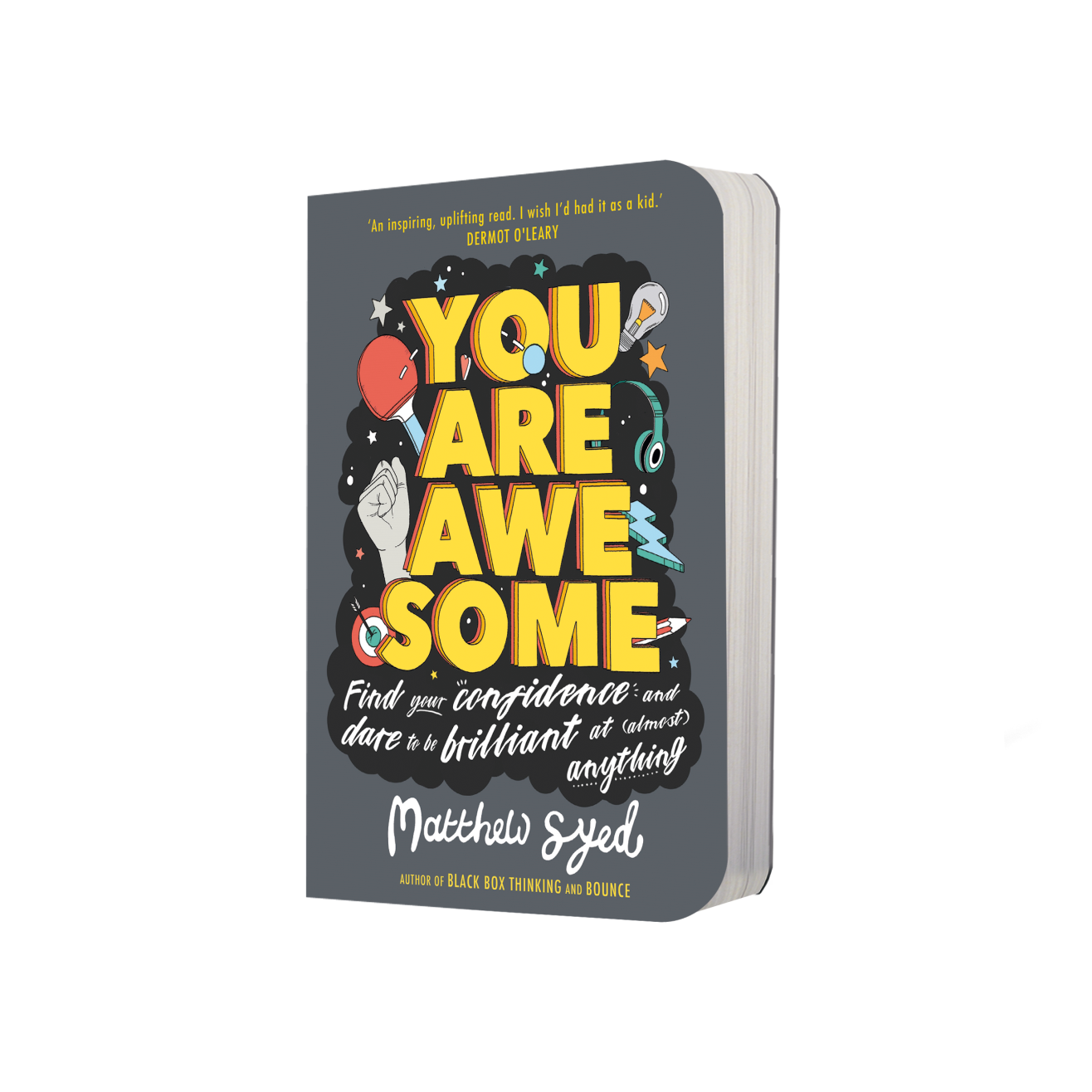 Read Chapter 3 of  ‘You Are Awesome’.
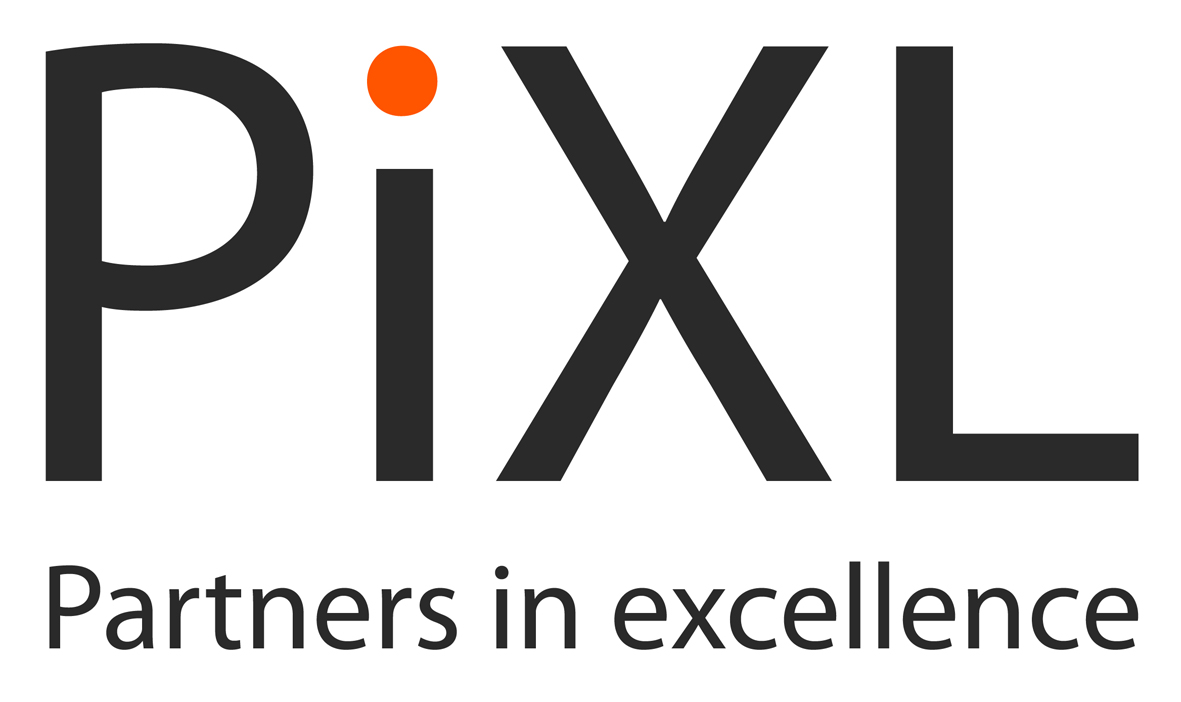 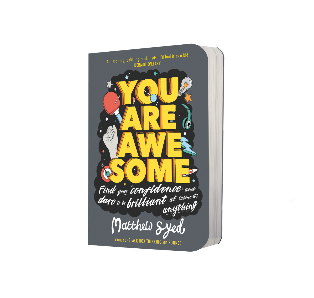 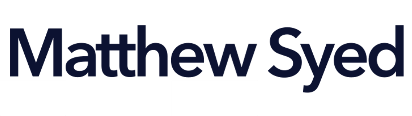 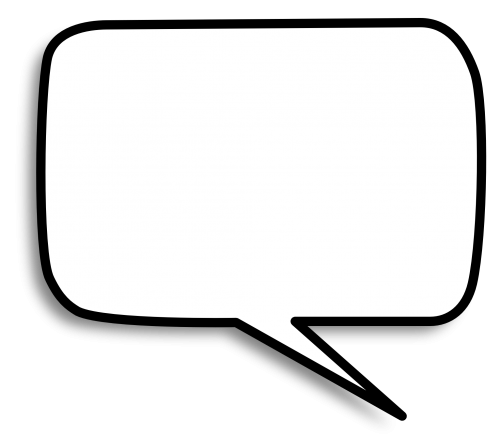 This means we can shape up our brain just like we can shape up our body. Think of it as a mental muscle. If we put the brain through a fitness programme that helps to build neural pathways, we can mould it into something truly incredible. And the more we push ourselves, the more connections we make and the stronger they become. Scientists have a name for this. Wait for it… it’s called…

NEURO-PLASTICITY.
page 65
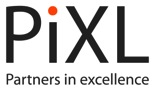 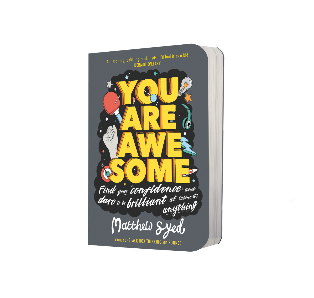 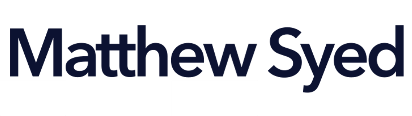 [Speaker Notes: Page 138]
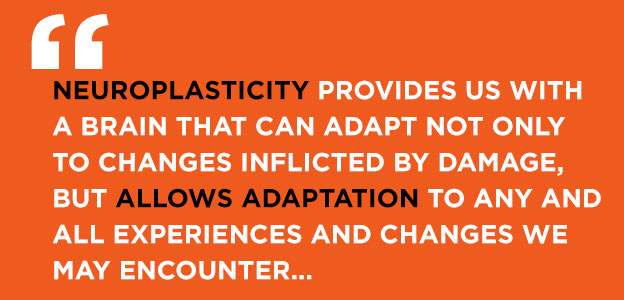 (including any learning you do:in school, in clubs, at home… anywhere!)
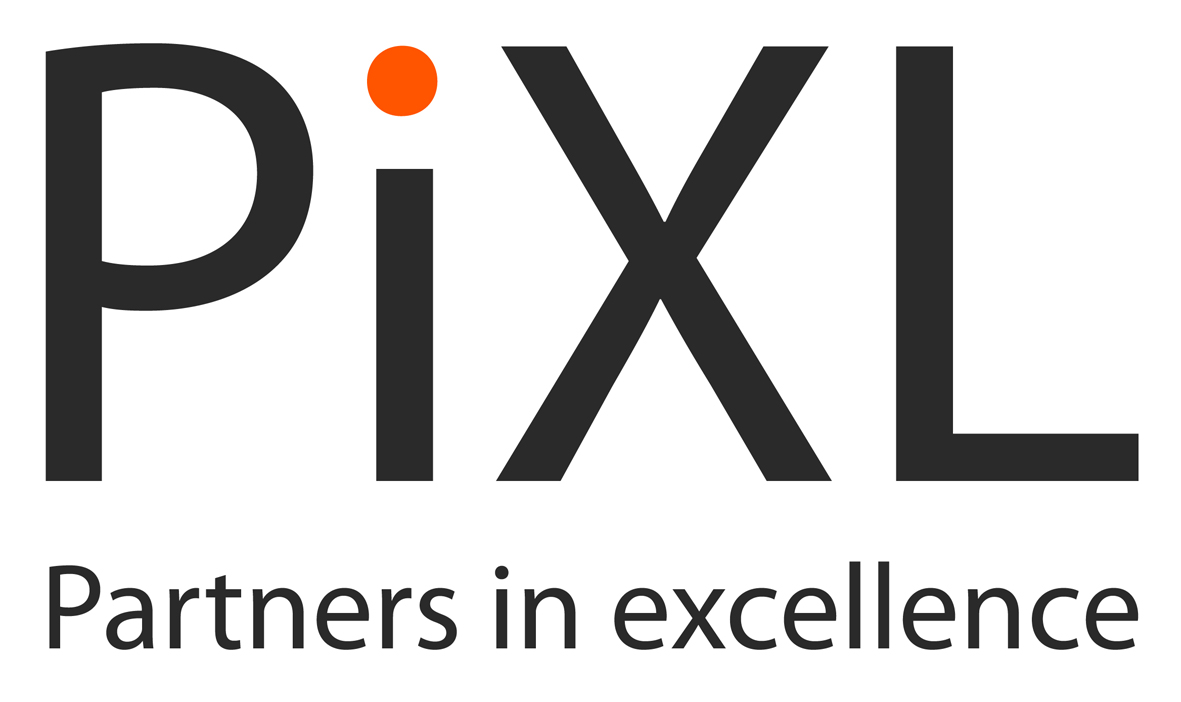 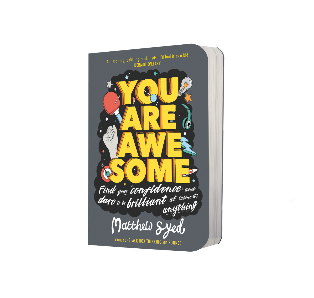 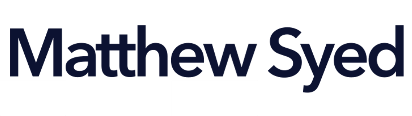 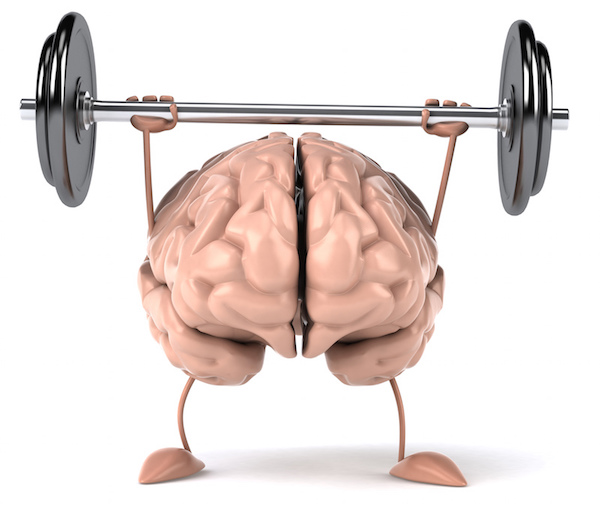 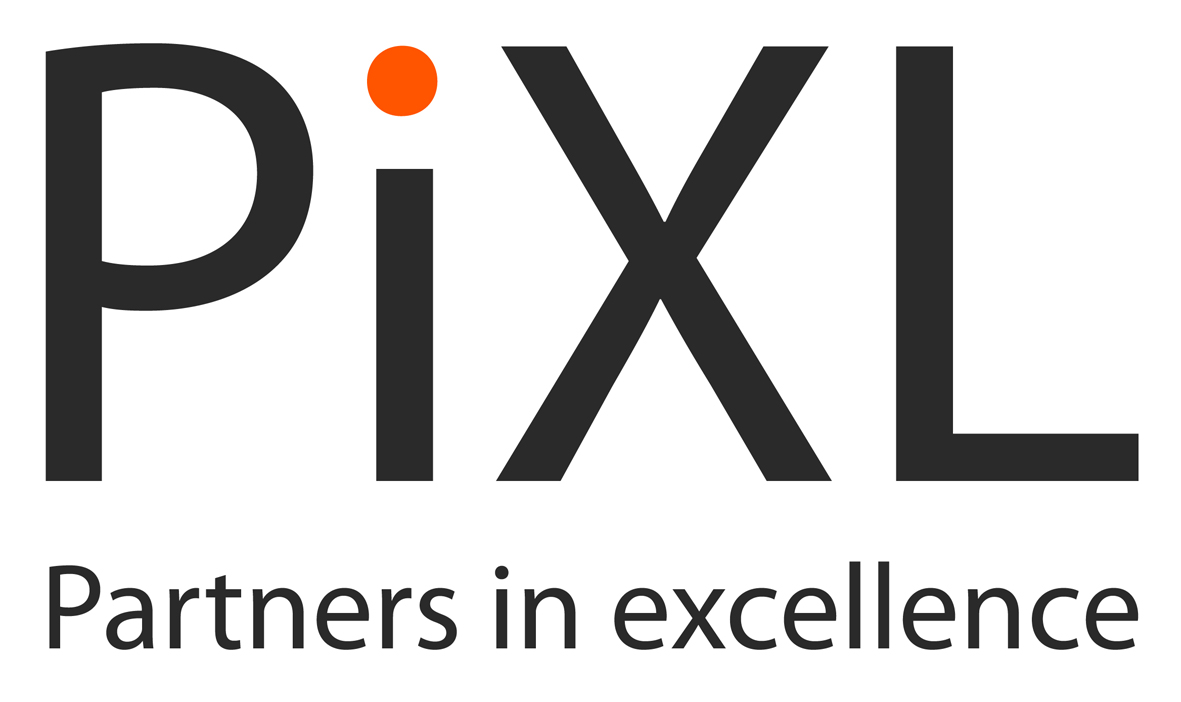 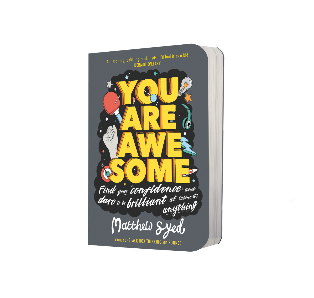 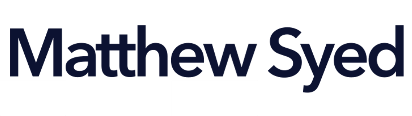 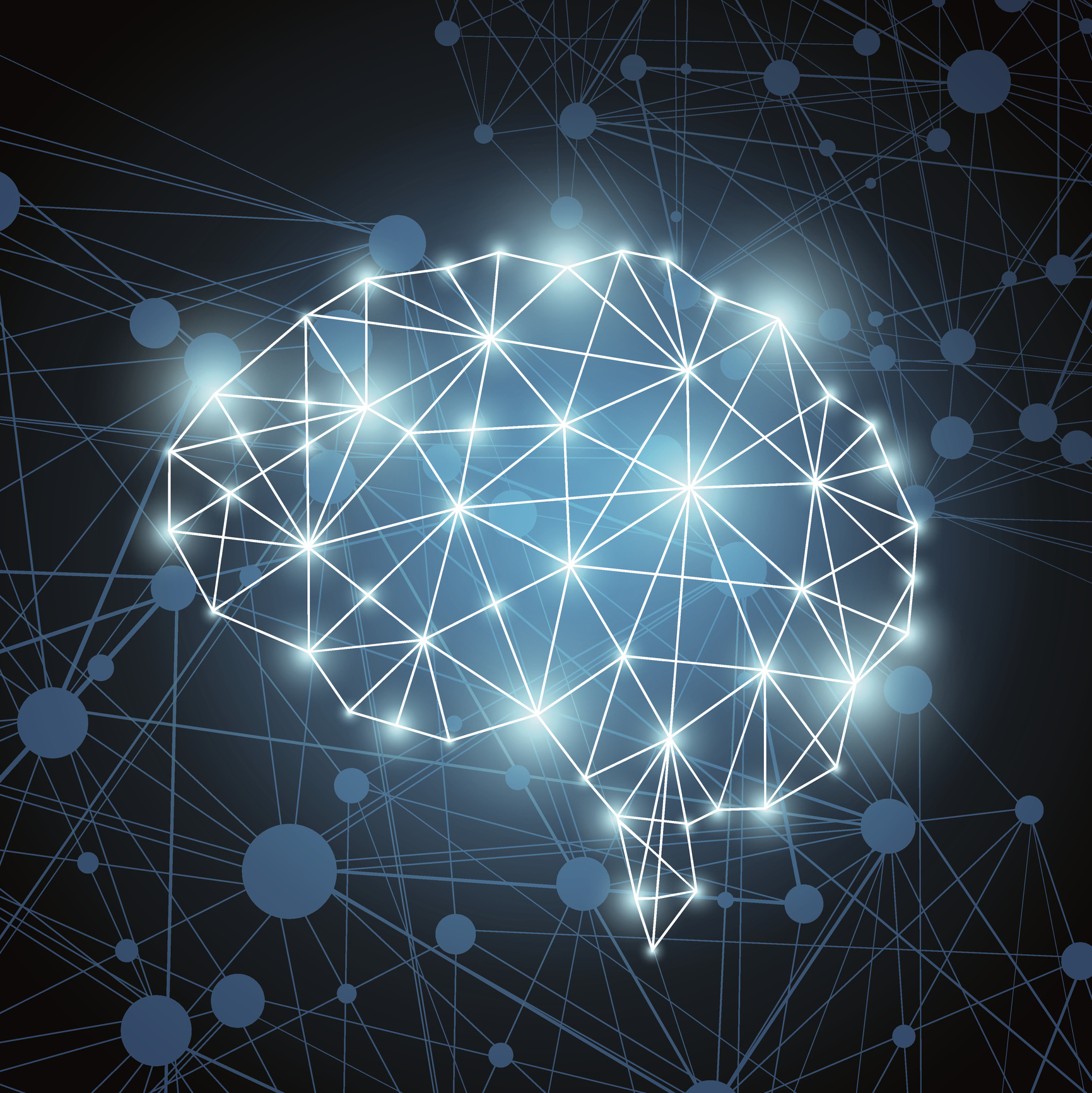 Neural (brain) connections: if you don’t use them, you lose them!
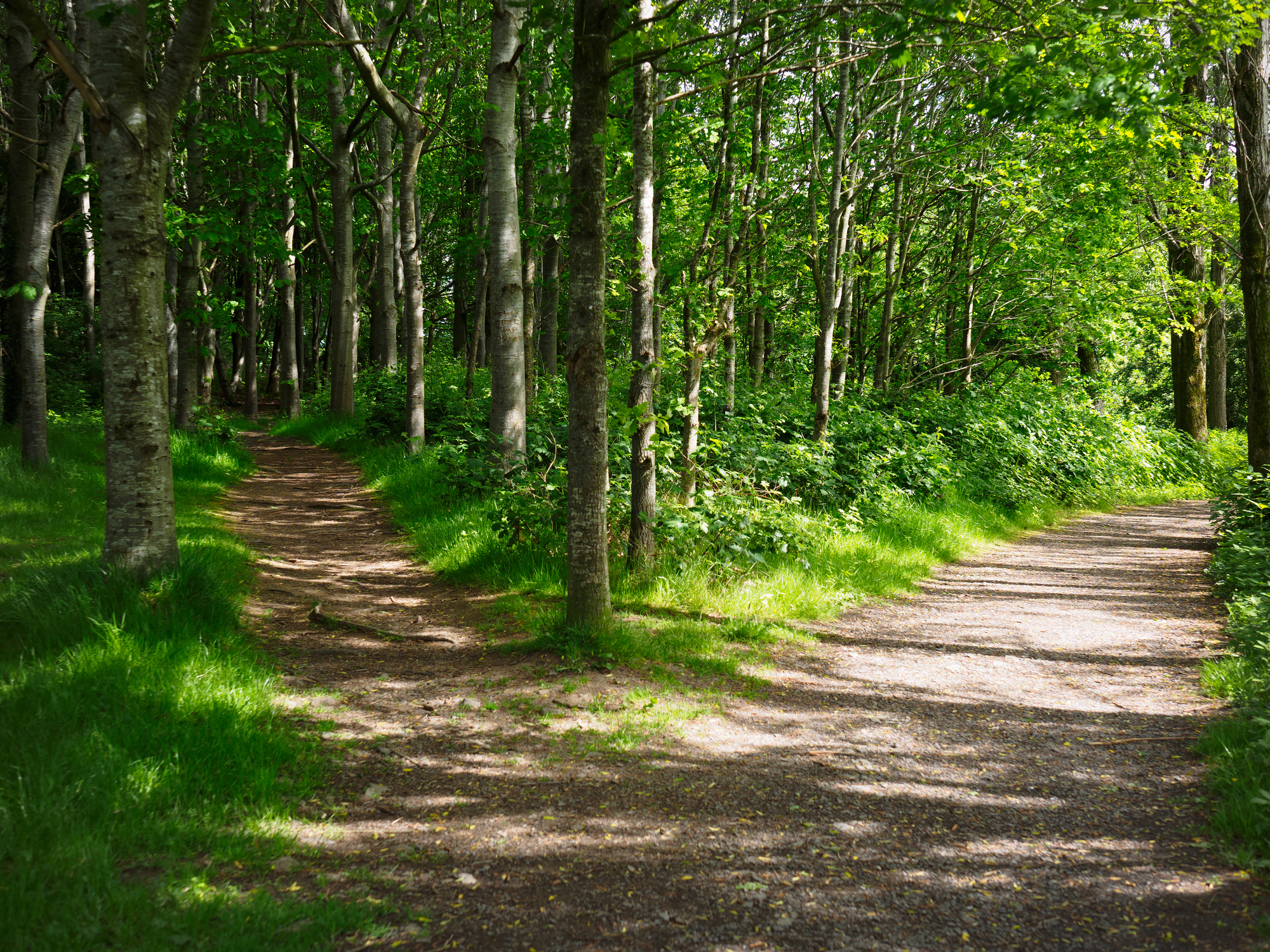 Like a forest path:If you don’t repeat the route, plants will grow and you’ll forget the journey.
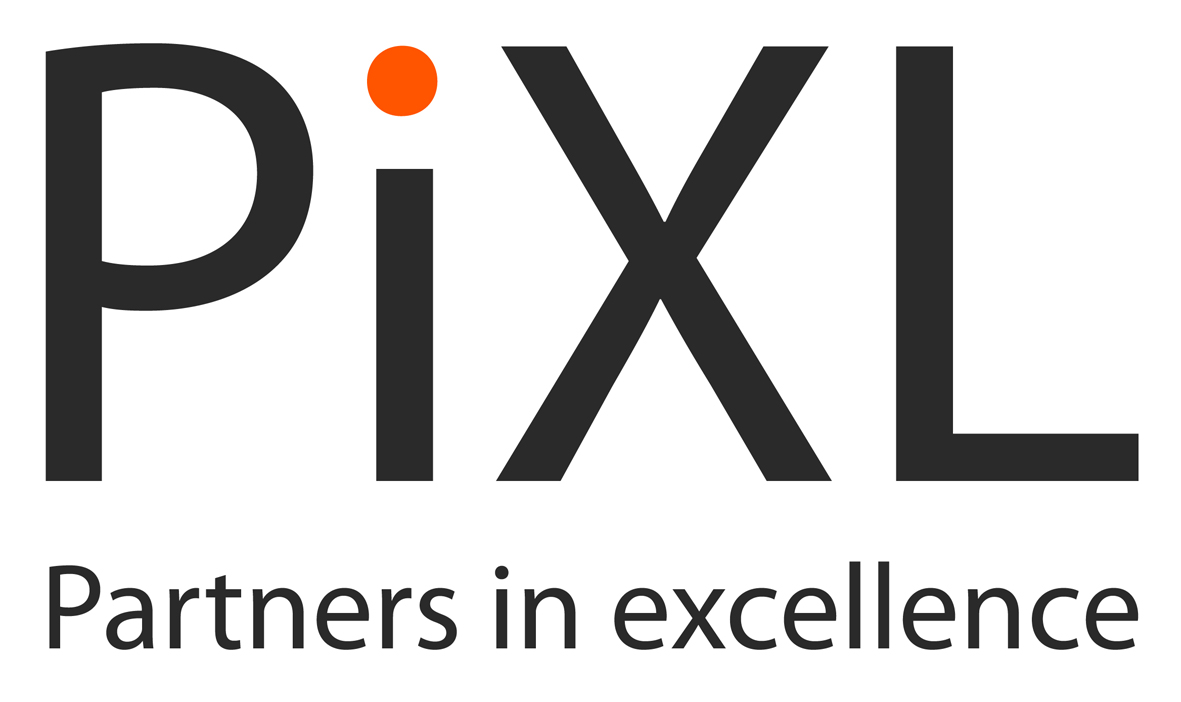 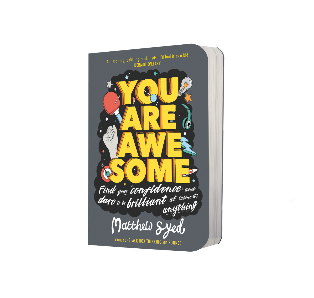 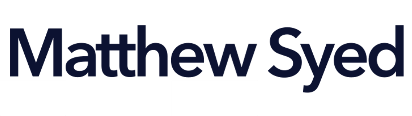 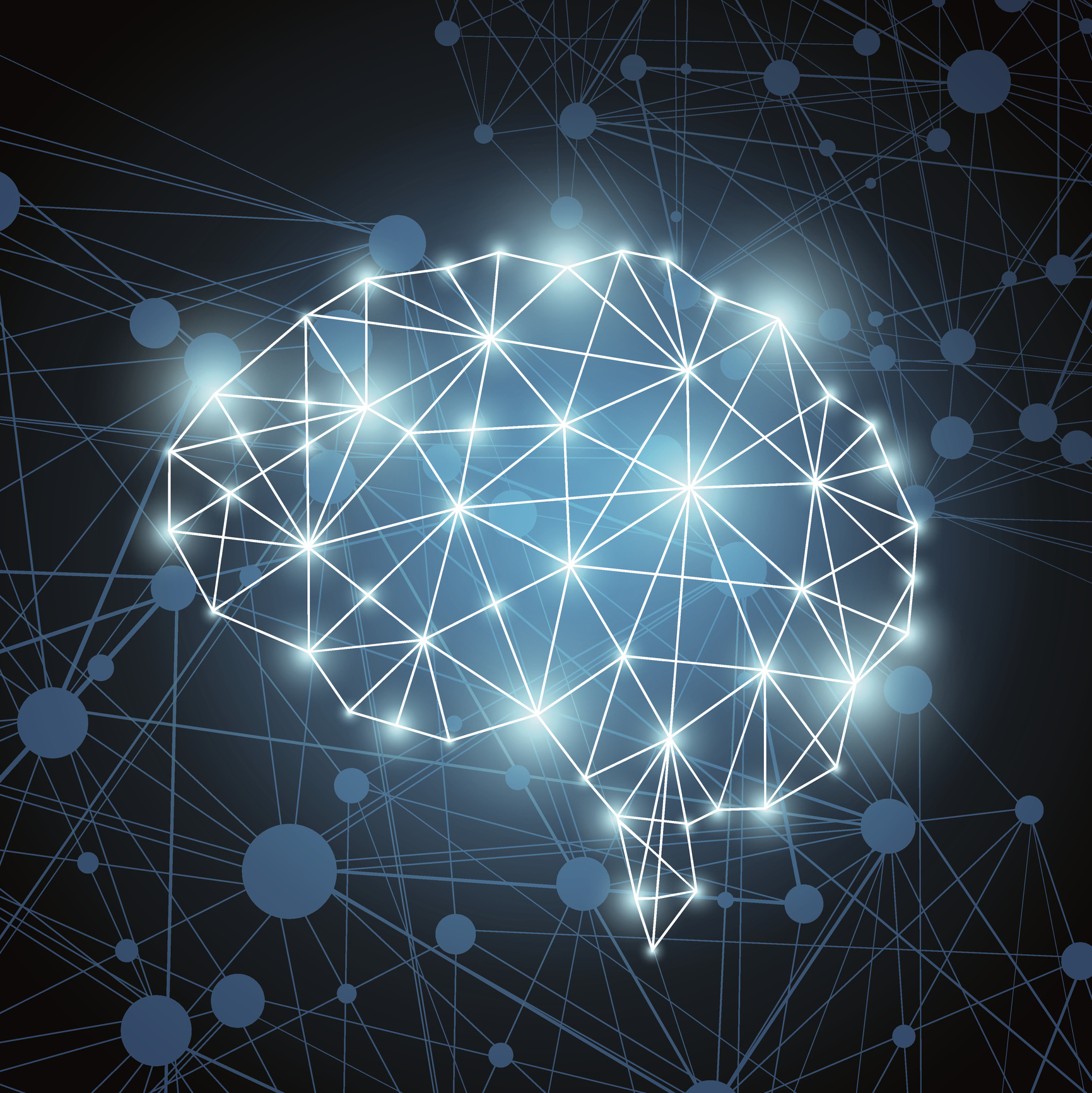 THINK:
Have you ever tried to start something new and given up?
a) What was it?
b) Where did you go wrong?
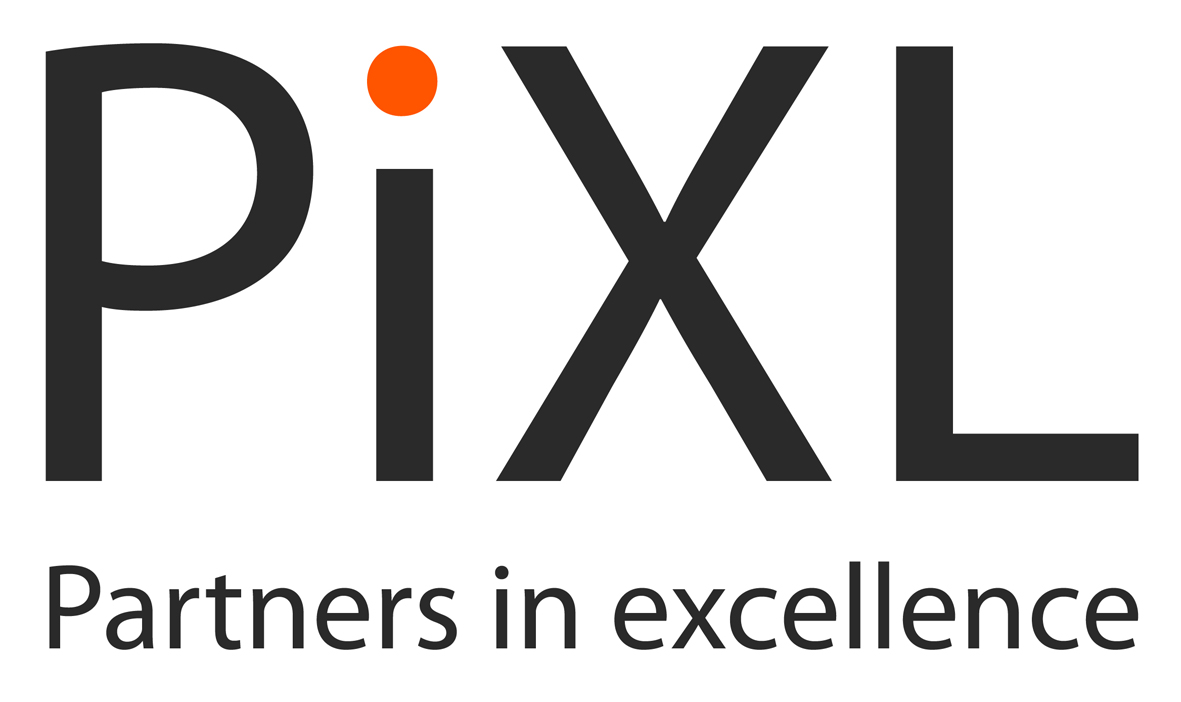 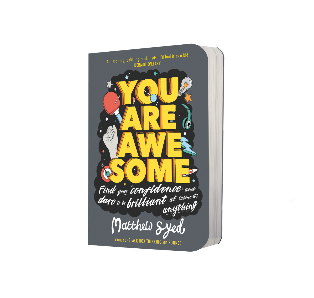 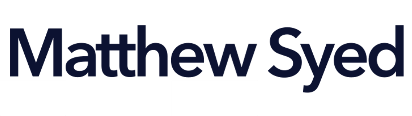 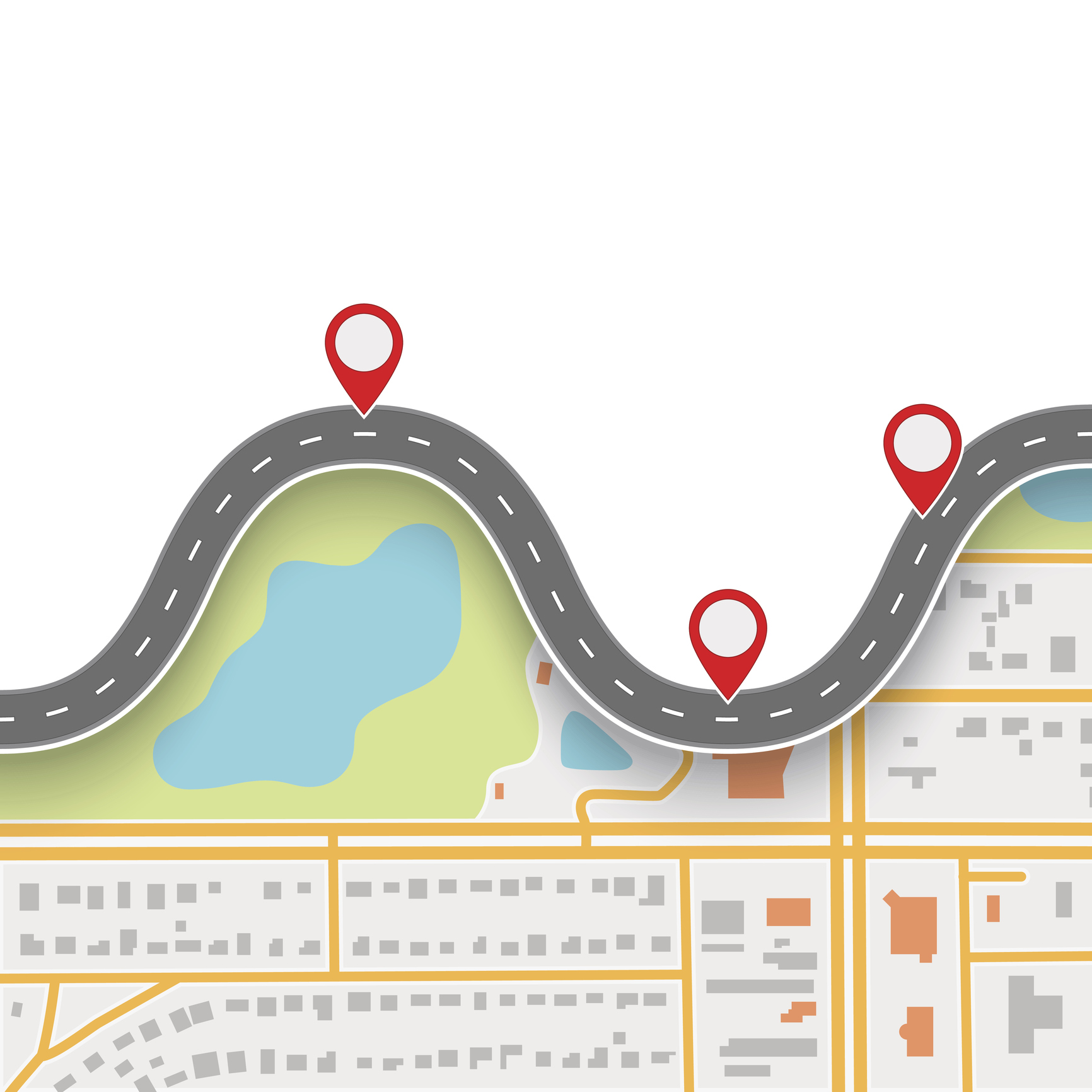 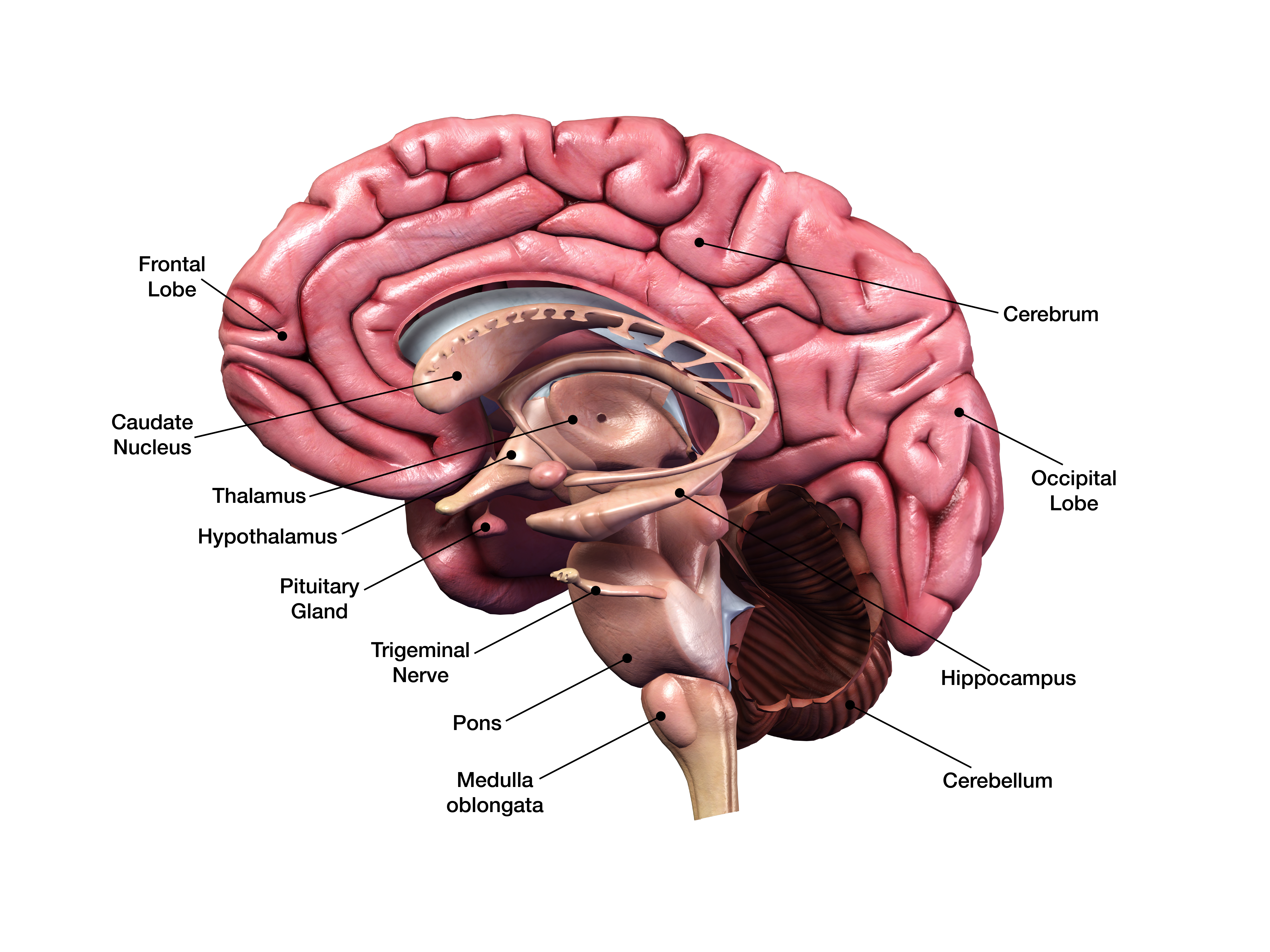 FACT!The more you return to a particular piece of information (e.g. a road or route), the bigger the hippocampus - this part of your brain – grows!
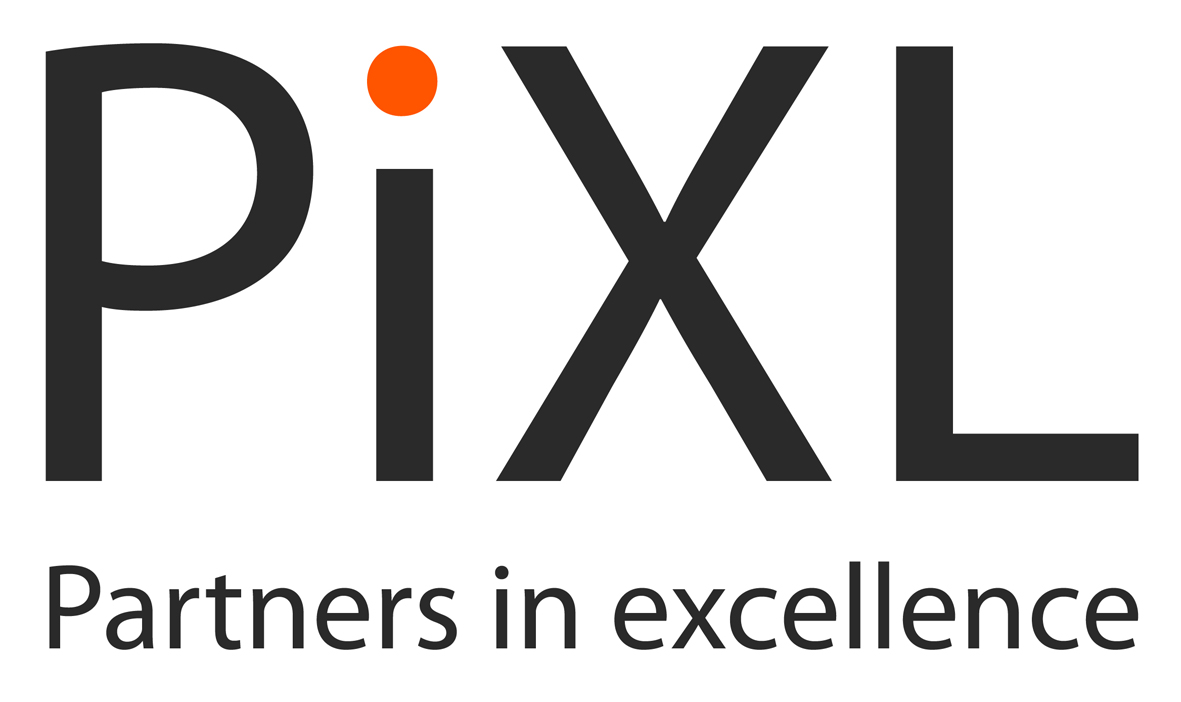 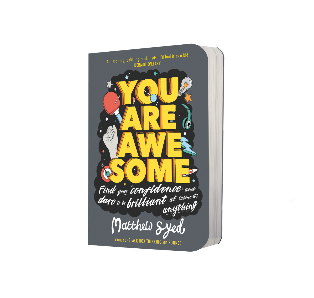 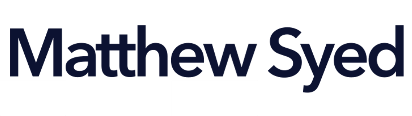 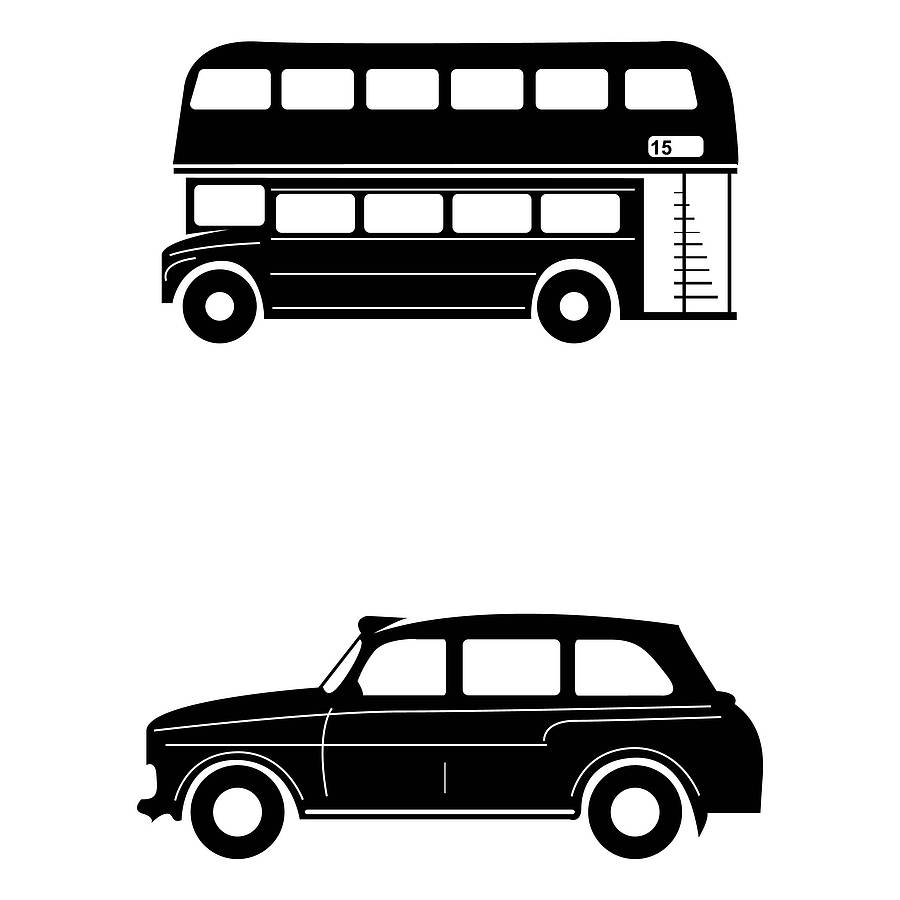 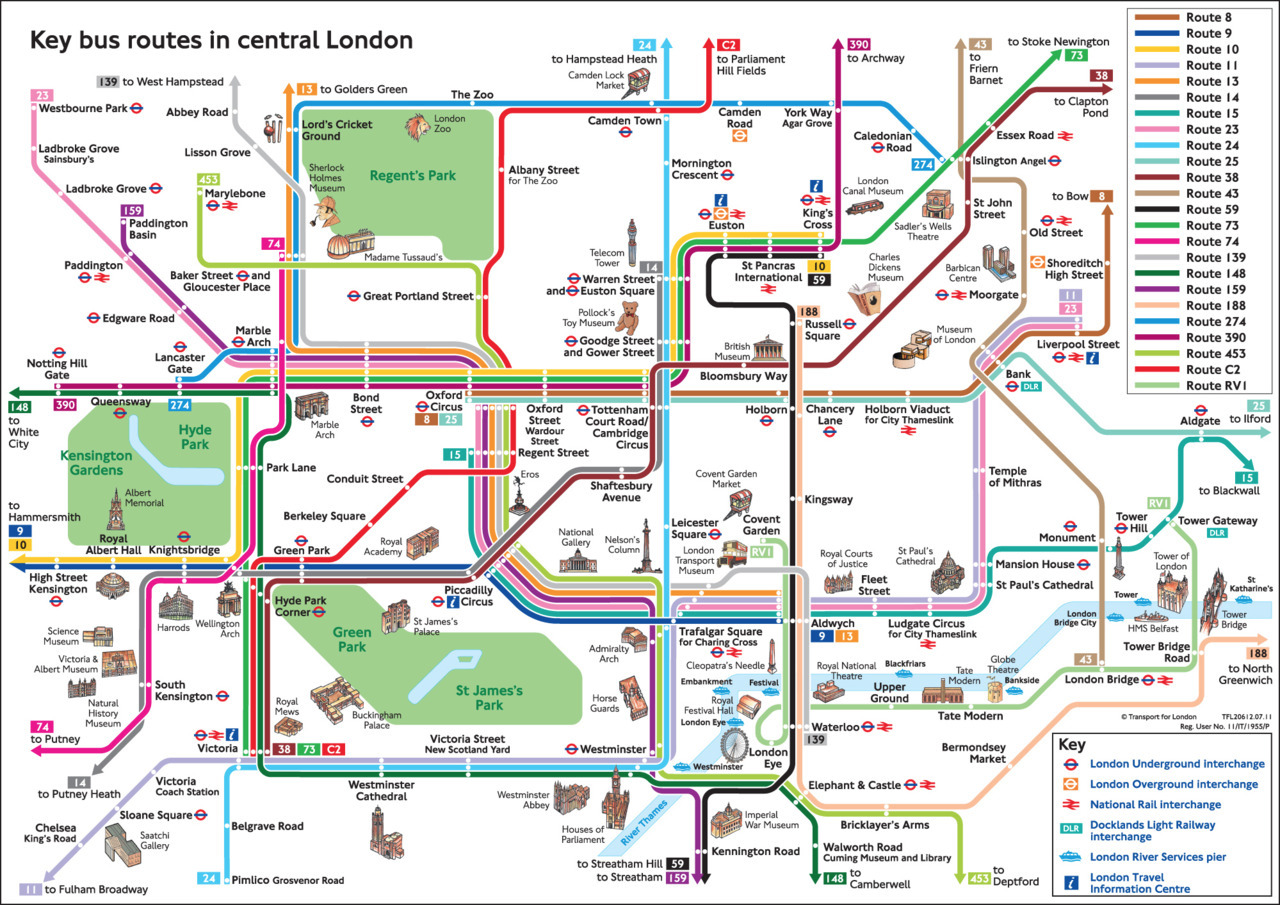 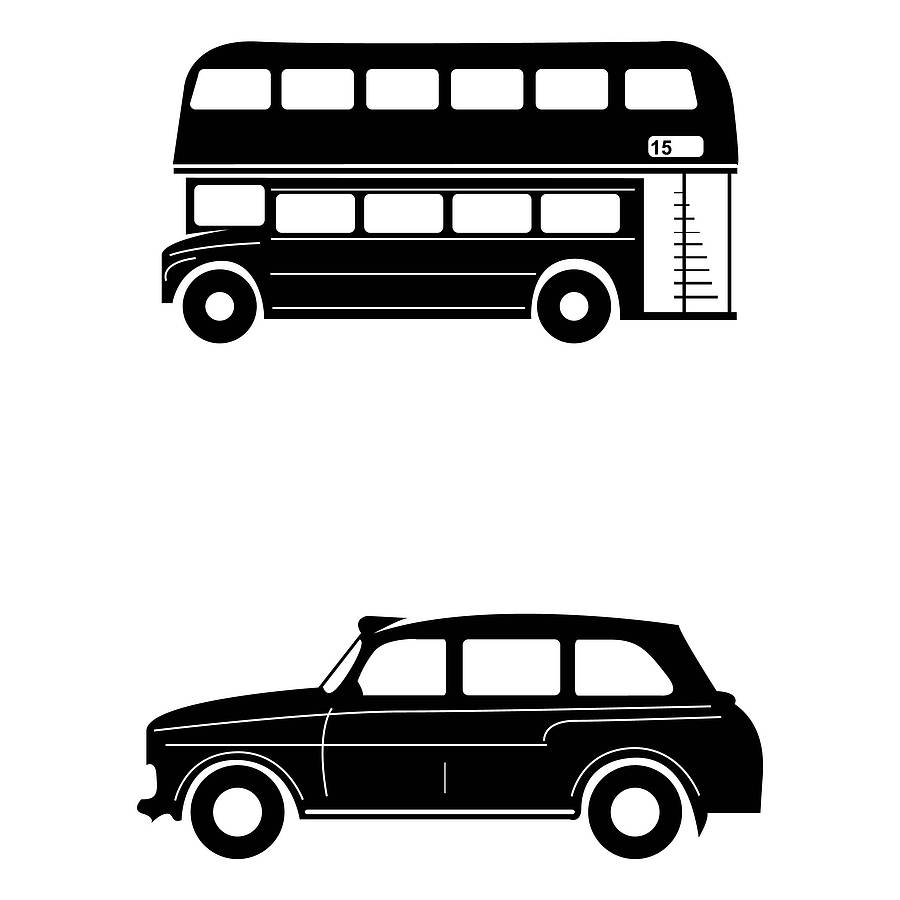 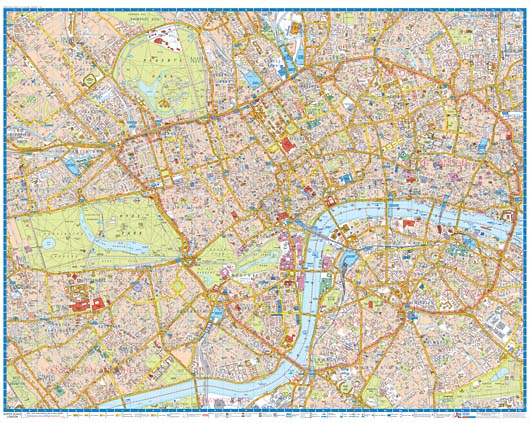 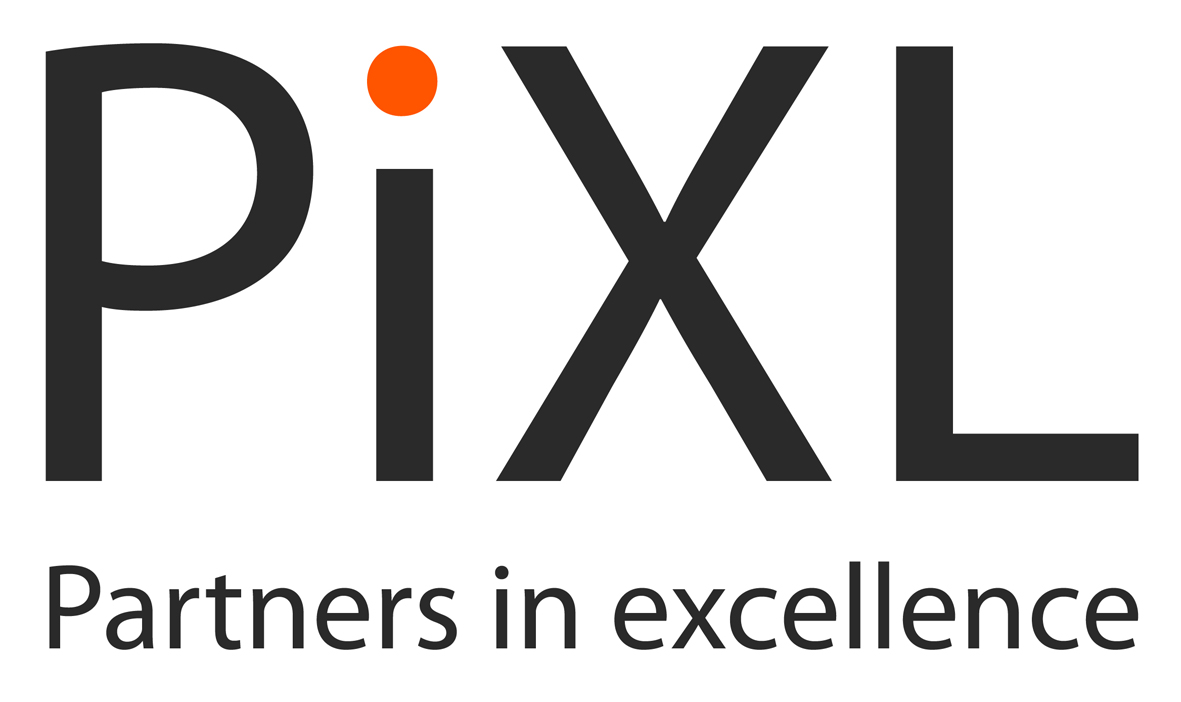 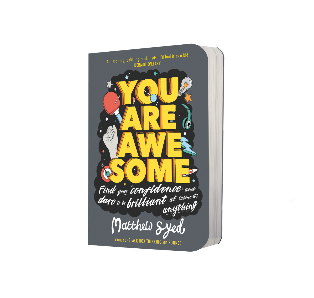 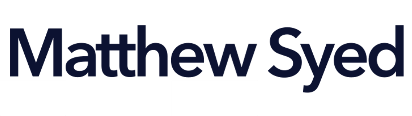 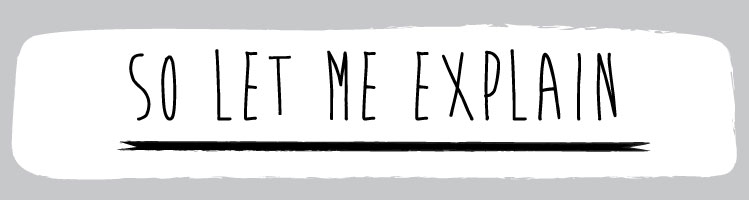 1. The tougher the practice, the more neural connections you build.

2. Keep practising – don’t stop.
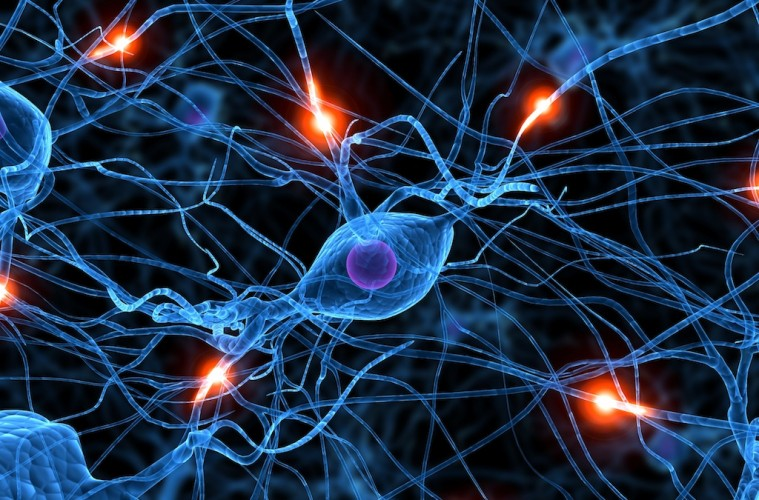 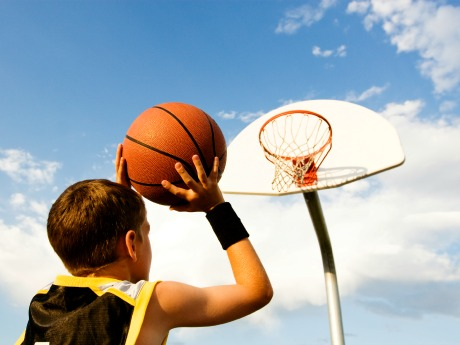 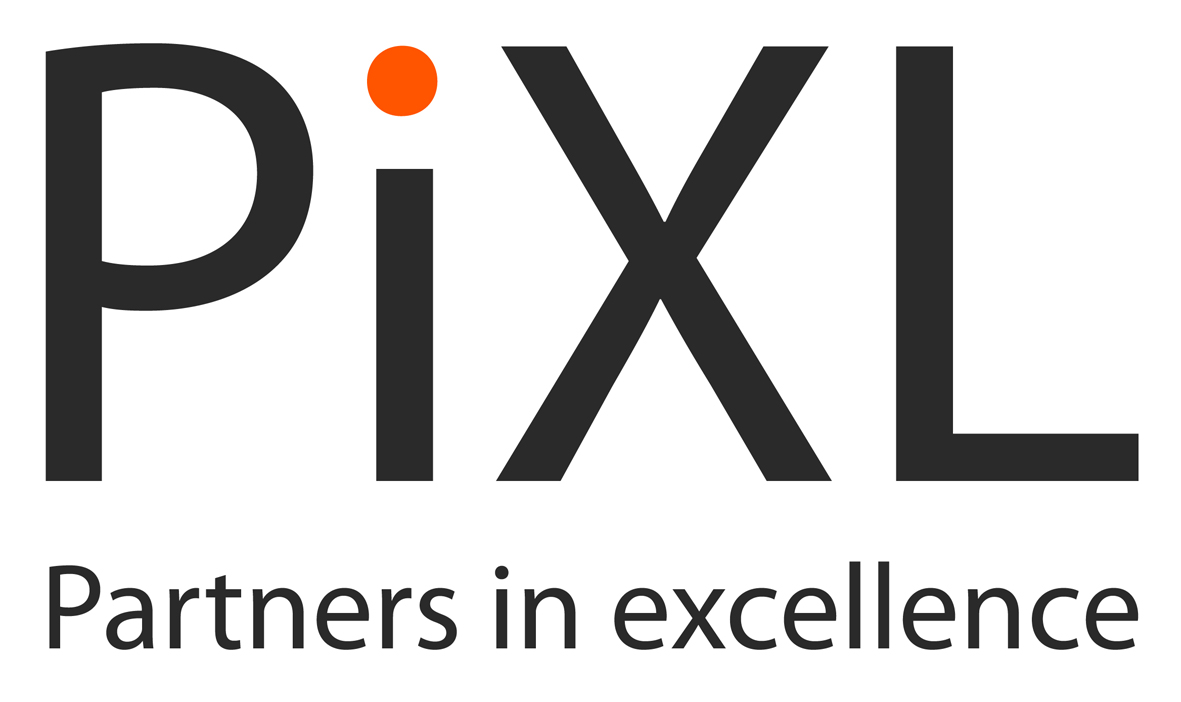 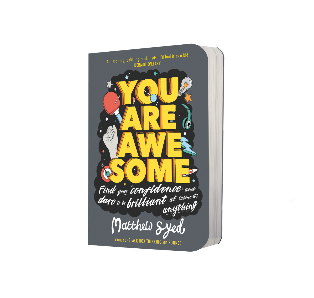 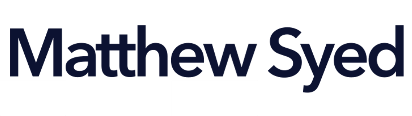 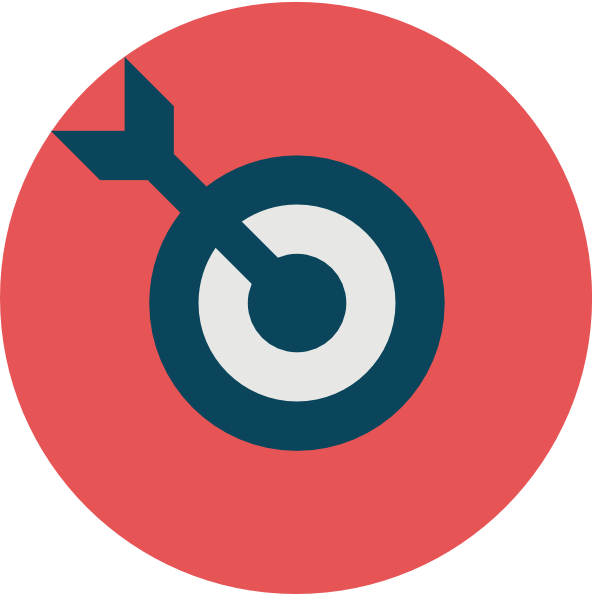 CHALLENGE TIME
1. Rub your belly and pat your head. Now swap arms.
2. Make a clockwise circle with your right foot, while drawing a number ‘6’ in the air with your right hand.
3. Have both index fingers pointing towards each other. The right index finger turns clockwise and the left finger turns anti-clockwise.
4. Give a ‘thumbs up’ in your right hand. Point to it with your left index finger (with you thumb down). Then switch hands and put your left thumb up and point to it with your right index finger.
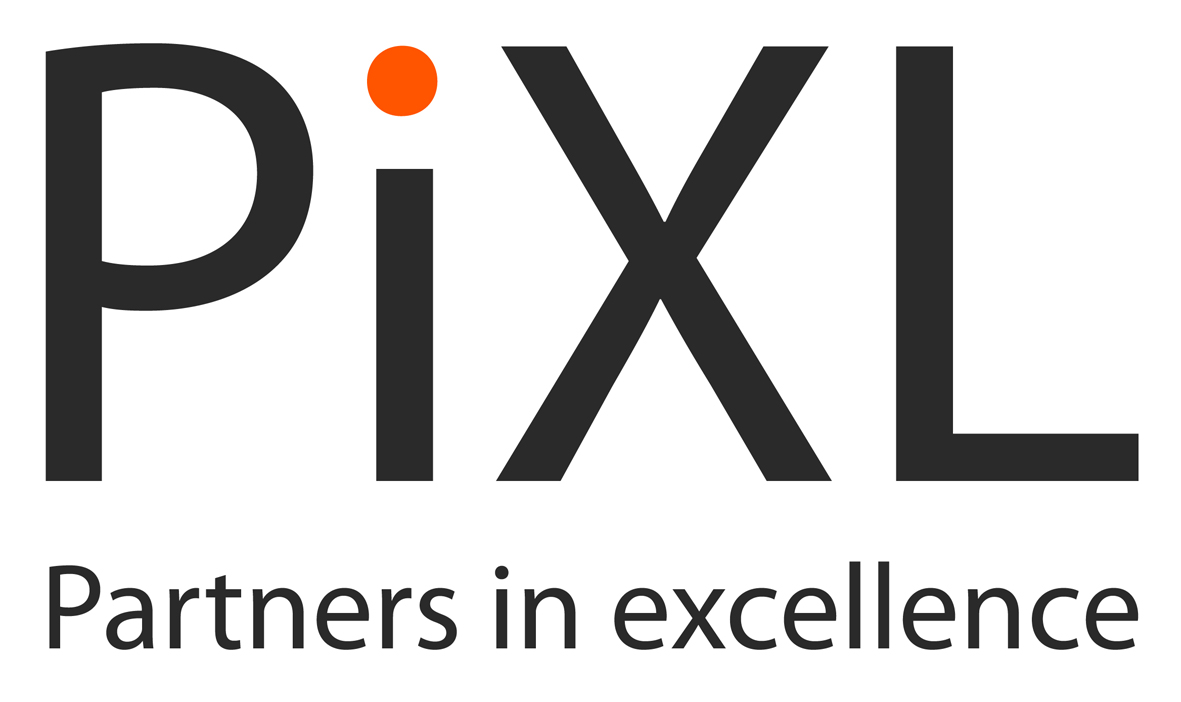 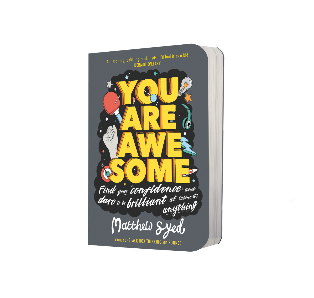 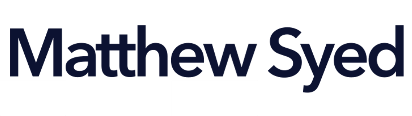 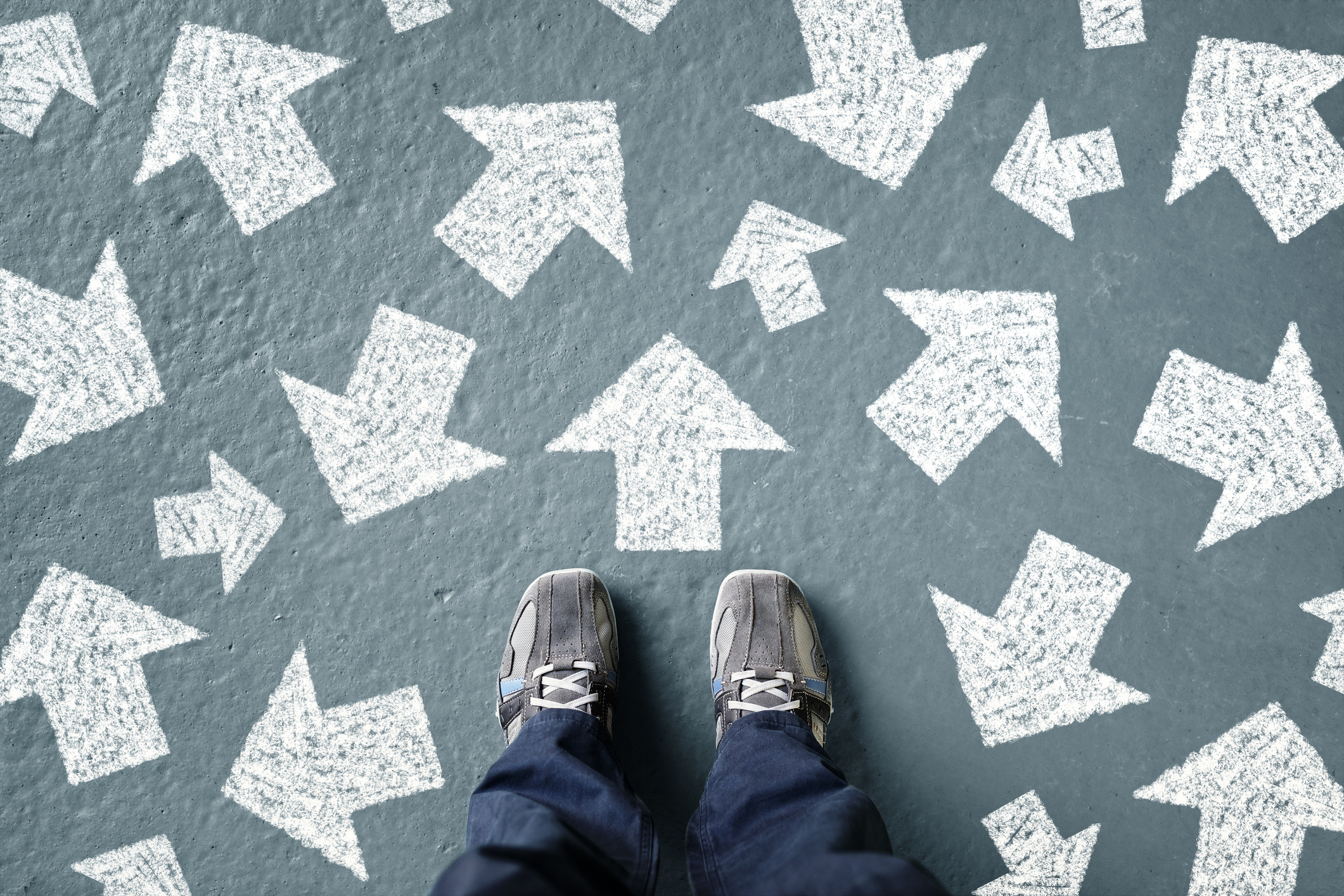 What next?
Reflect: What neural connections have you lost this year, due to changes in routine or lack of practice?
Track: Keep a diary of all the habits you repeat every day (and the connections you are making). How many of them are building knowledge / skills you need to develop your passions for the future?
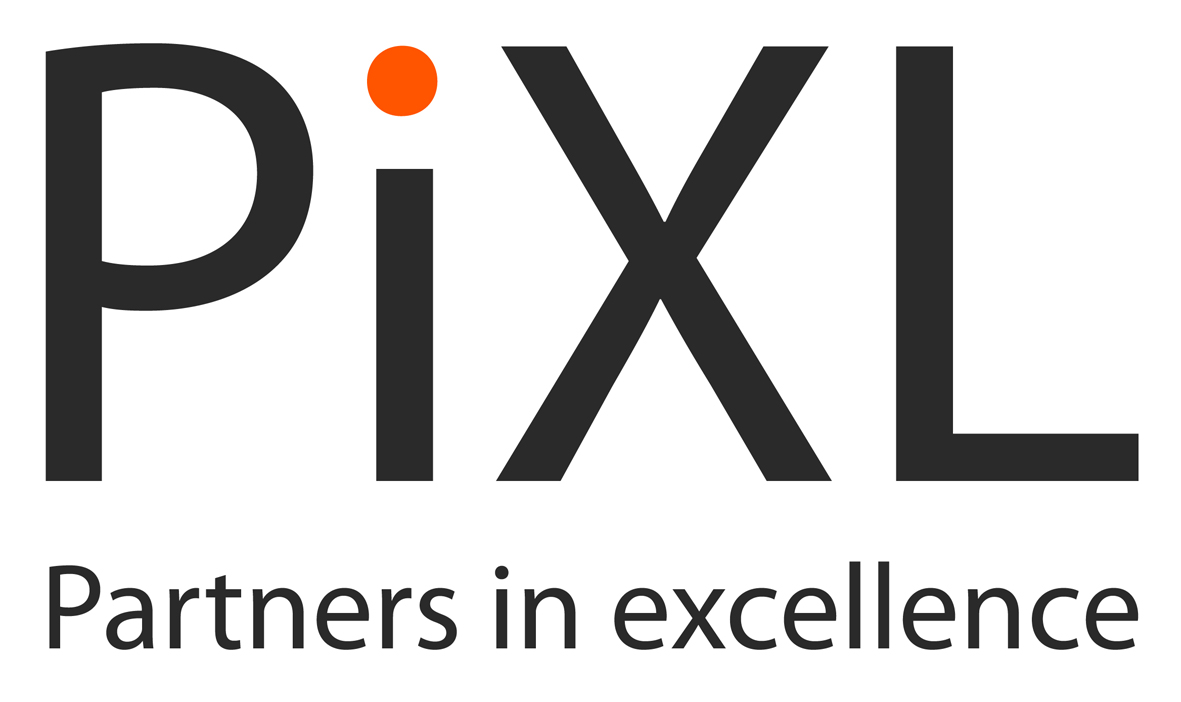 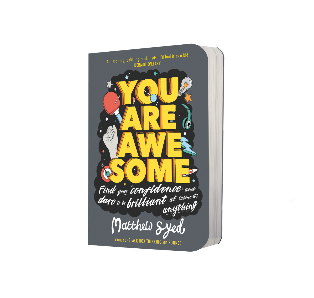 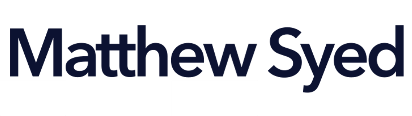 Matthew Syed
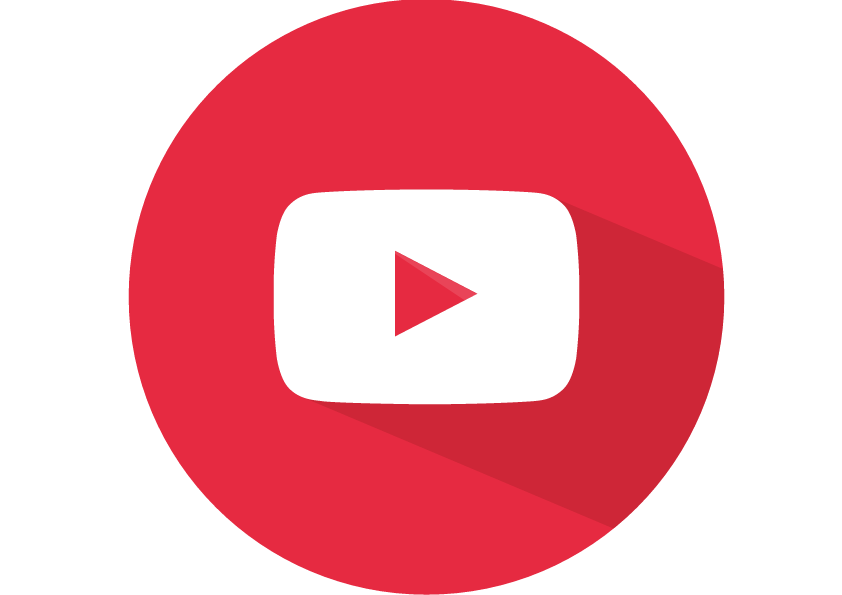 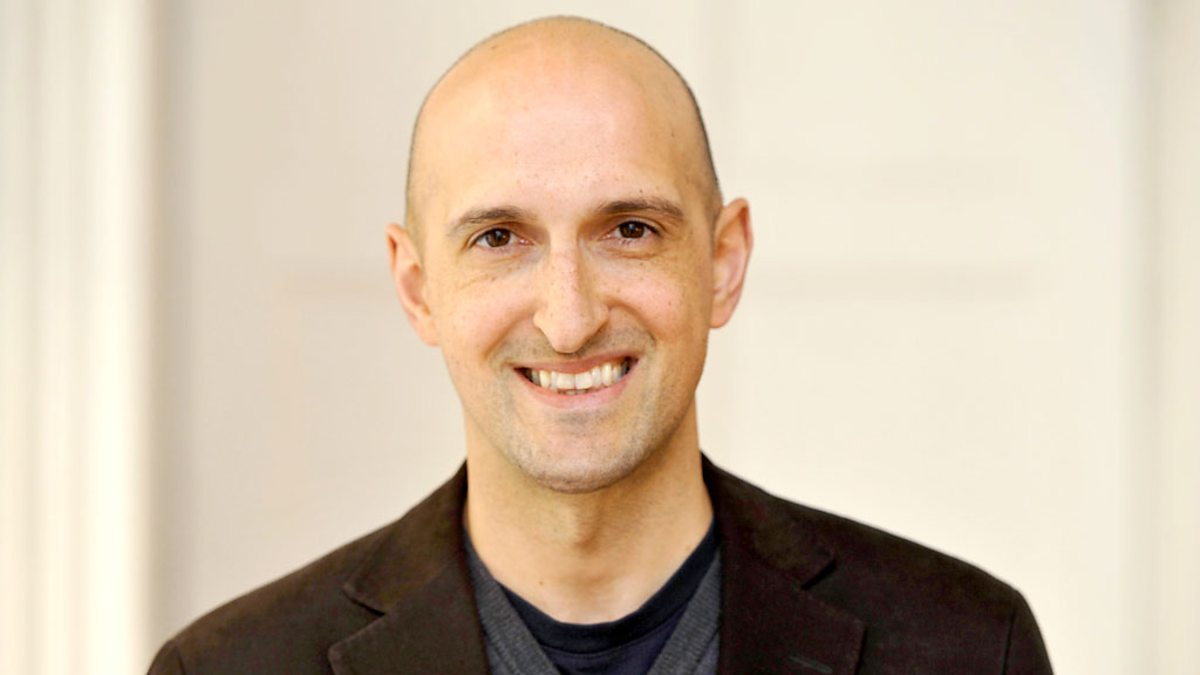 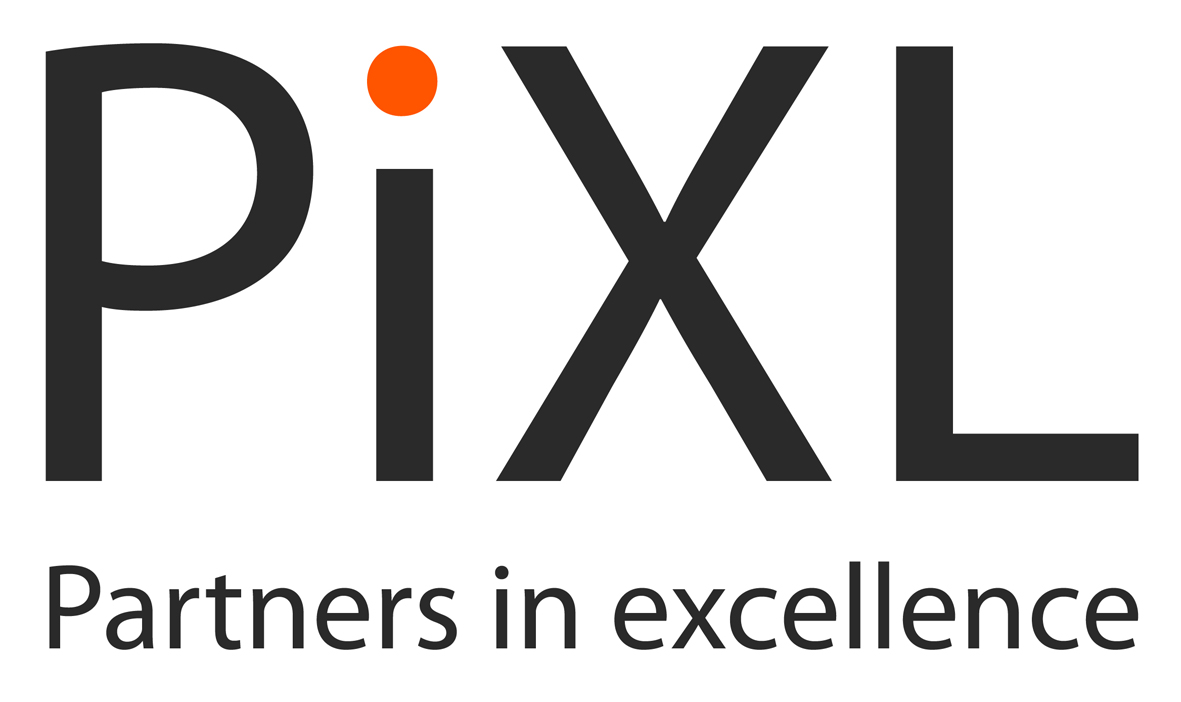 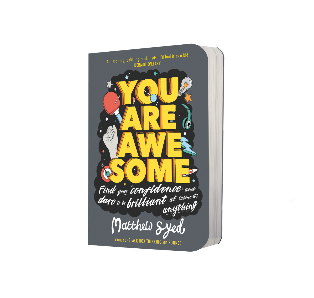 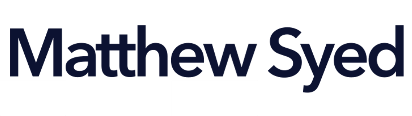 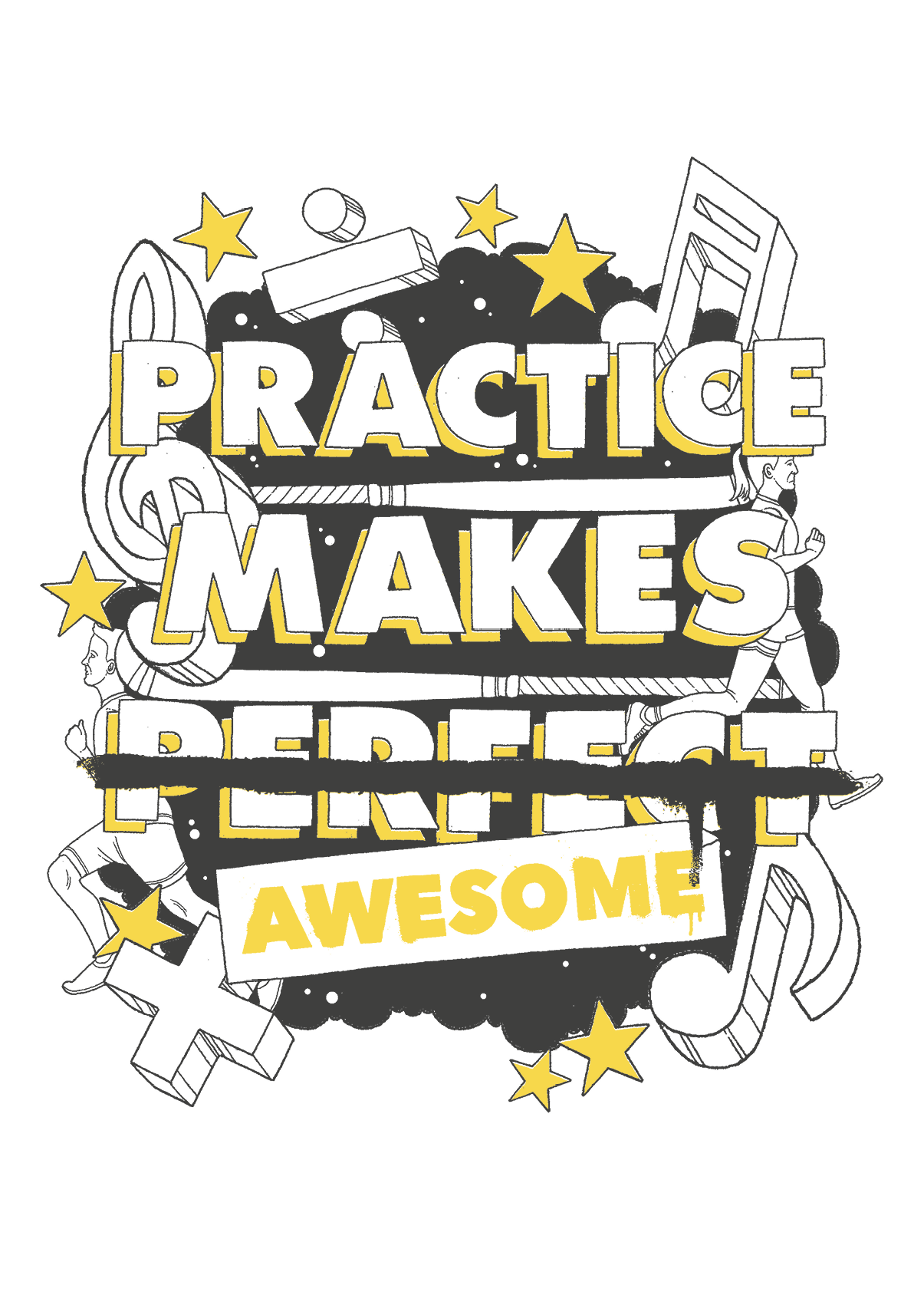 NEXT SESSION
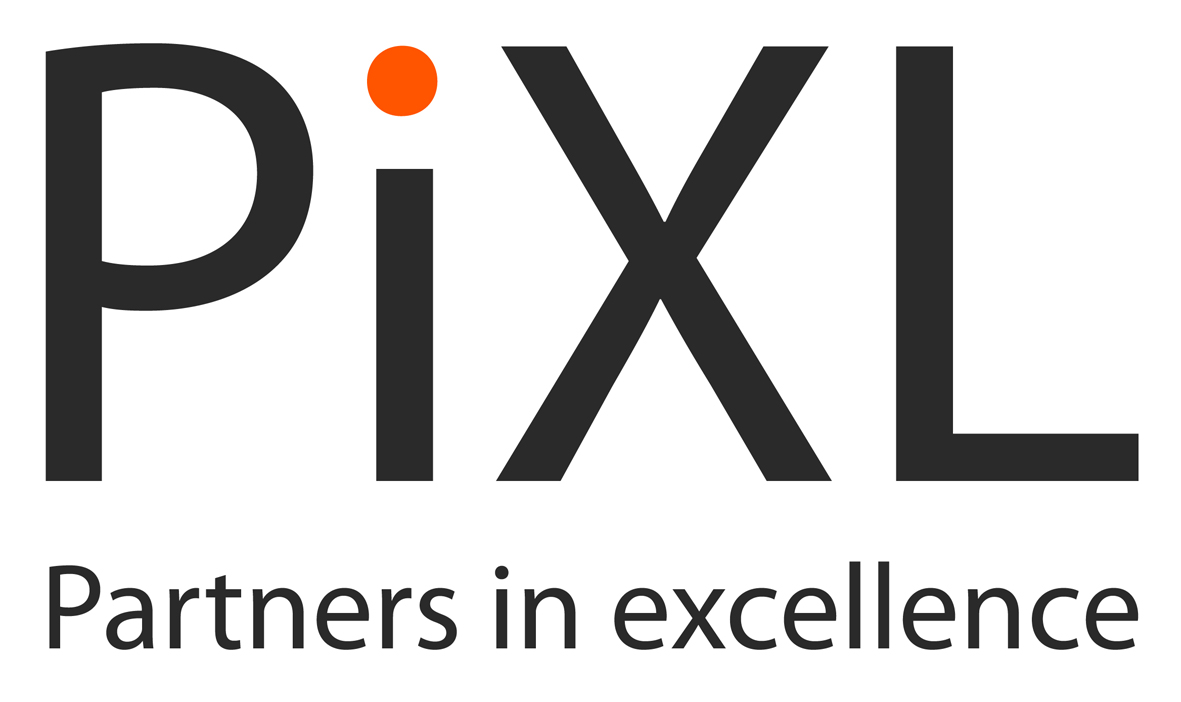 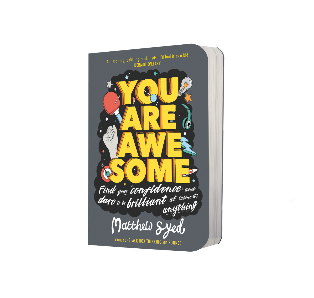 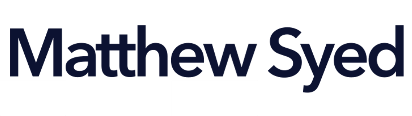 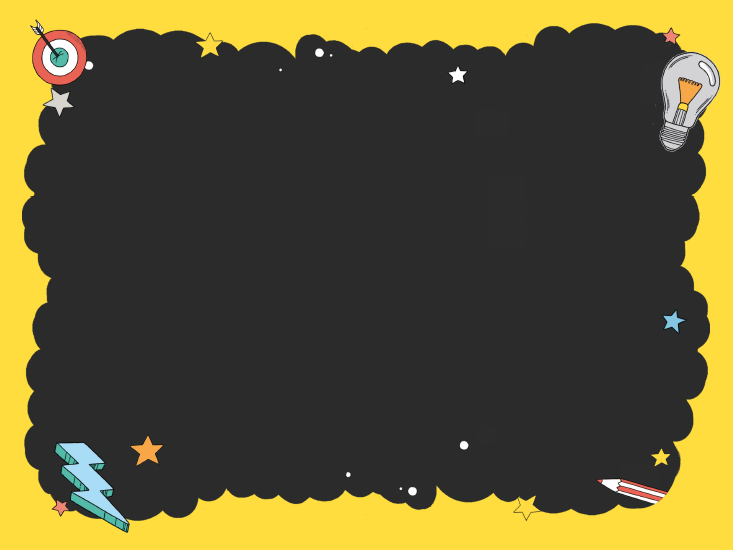 YOU ARE AWESOME
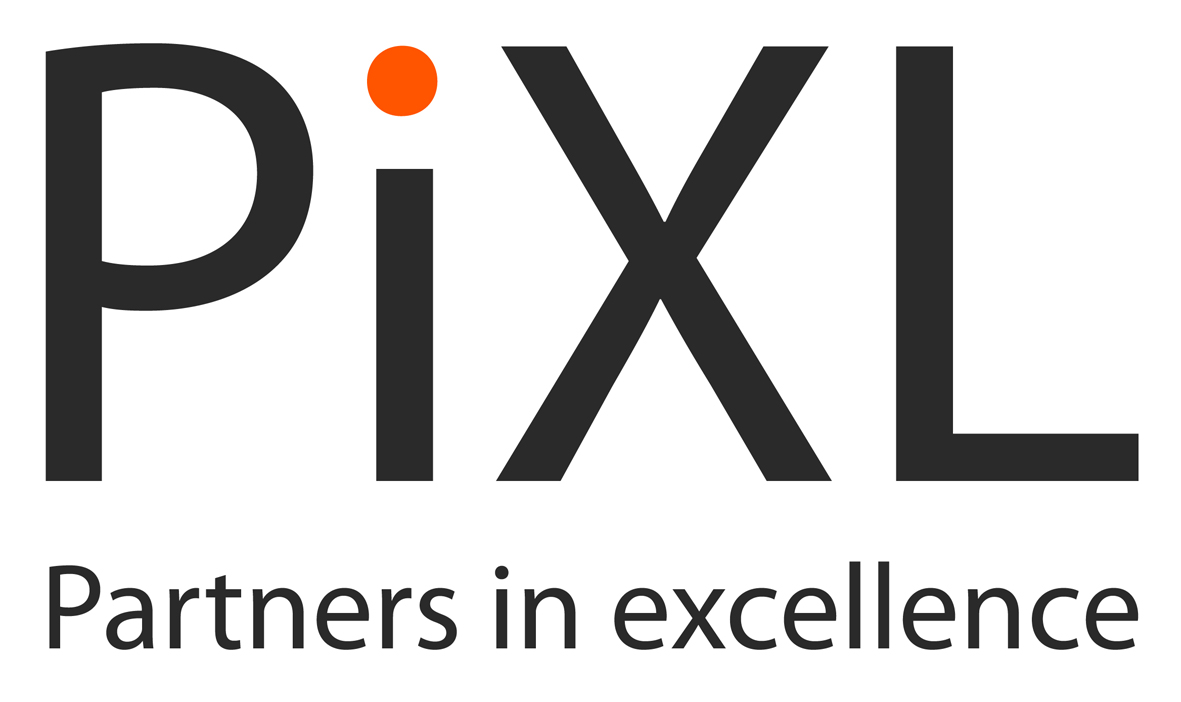 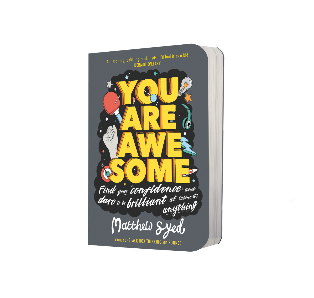 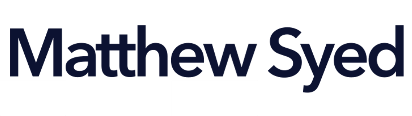 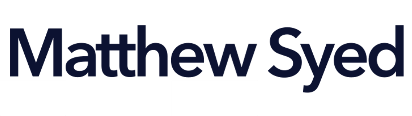 © Year 2018 The PiXL Club Ltd and Author Matthew Syed. All rights reserved.

If this resource has been provided under The PiXL Club Ltd school membership agreement, it is strictly for the use of member schools for as long as they remain members of The PiXL Club. It may not be copied, sold, or transferred to a third party or used by the school after membership ceases. Until such time it may be freely used within the member school.

The Author Matthew Syed has the right to sell this teaching guide. It may not be copied, sold, or transferred to or by a third party. Matthew Syed takes full responsibility for all commercial activity thereof. 

All opinions and contributions are those of the author. The contents of this resource are not connected with, or endorsed by, any other company, organisation or institution.  Any additional images are from getty.co.uk , unless otherwise stated. 'You Are Awesome' illustrations copyright © Toby Triumph.  

Endeavours have been made to trace and contact copyright owners. If there are any inadvertent omissions or errors in the acknowledgements or usage, this is unintended and PiXL will be remedy these on written notification.
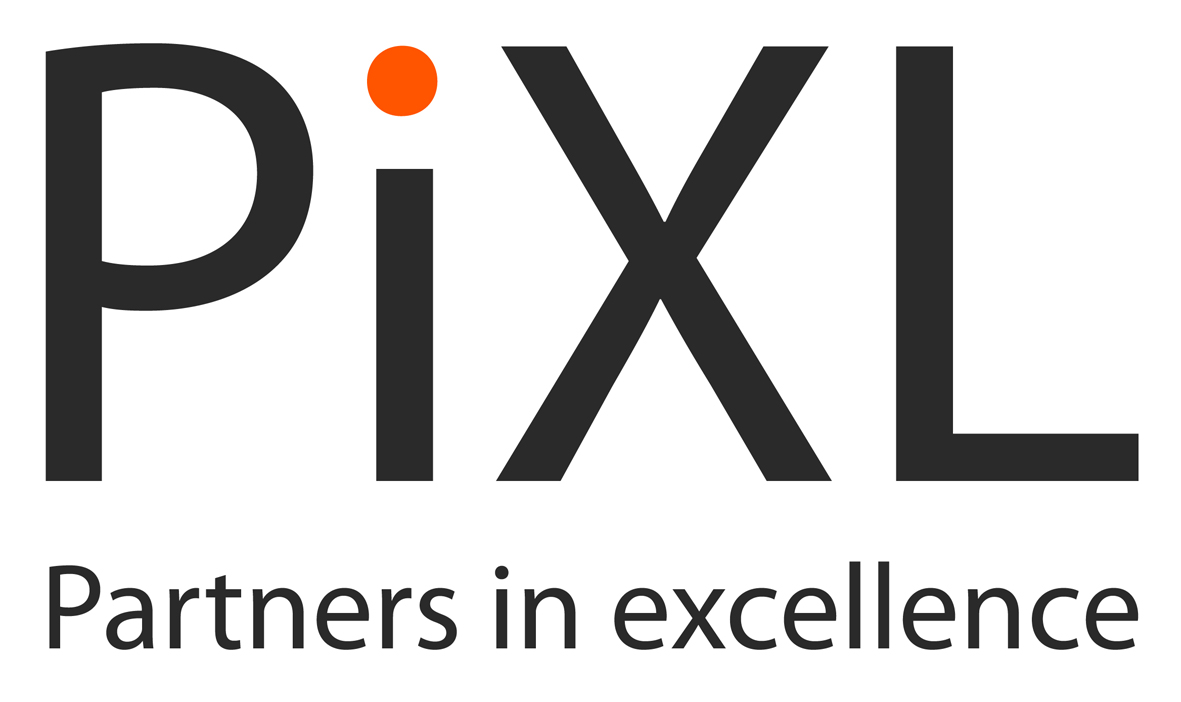 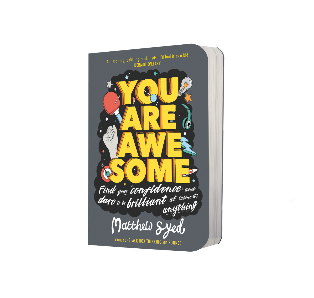 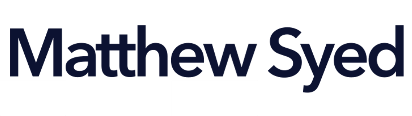